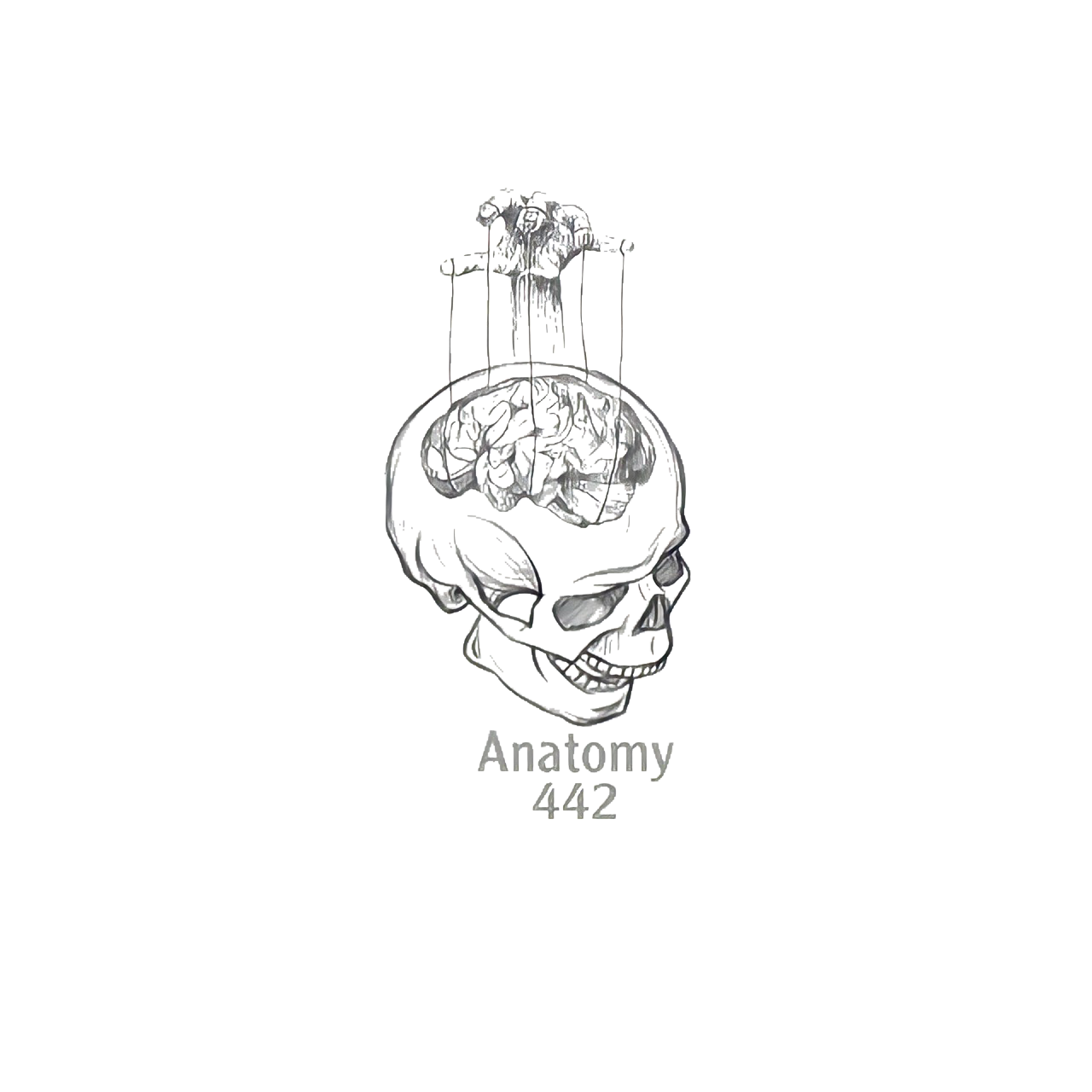 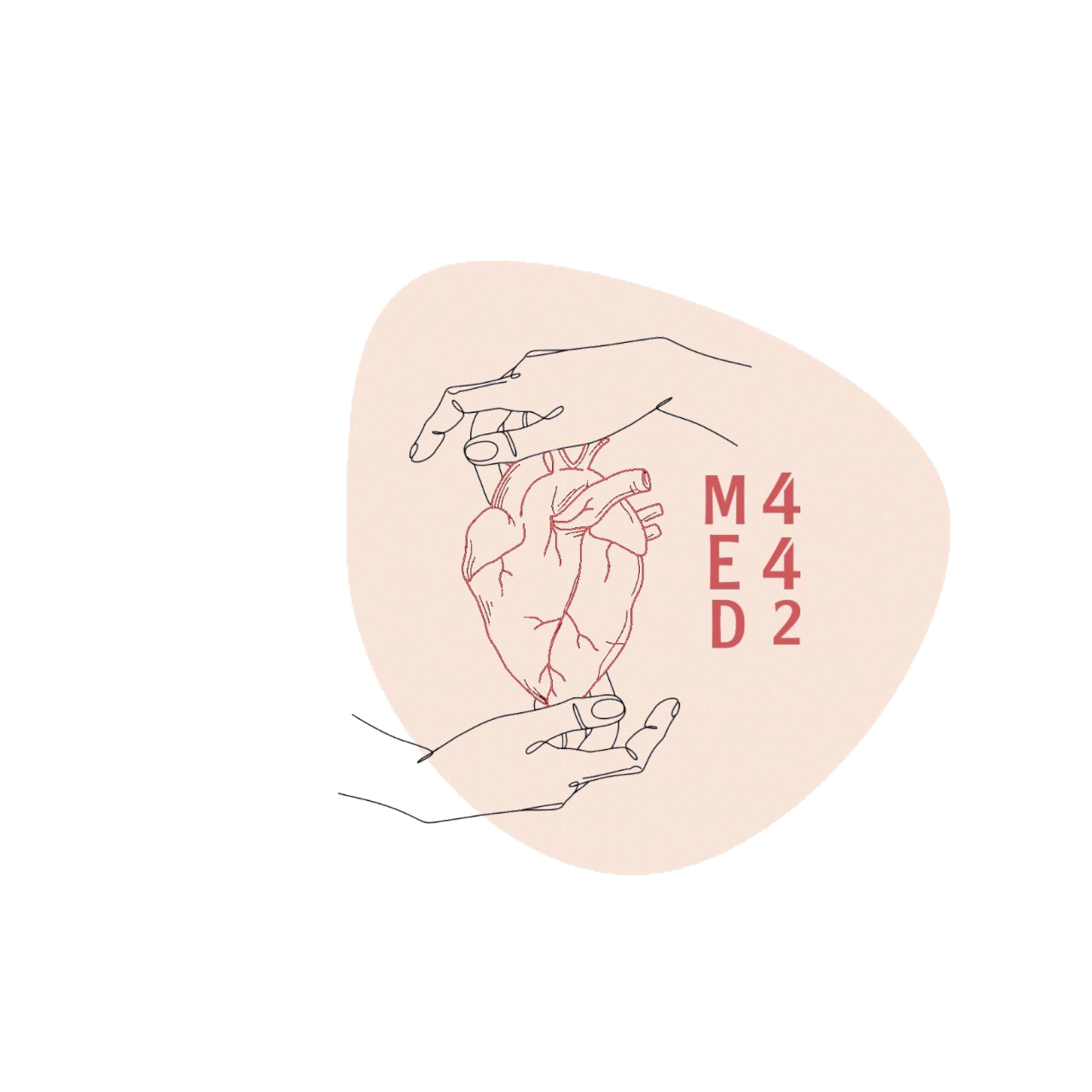 4
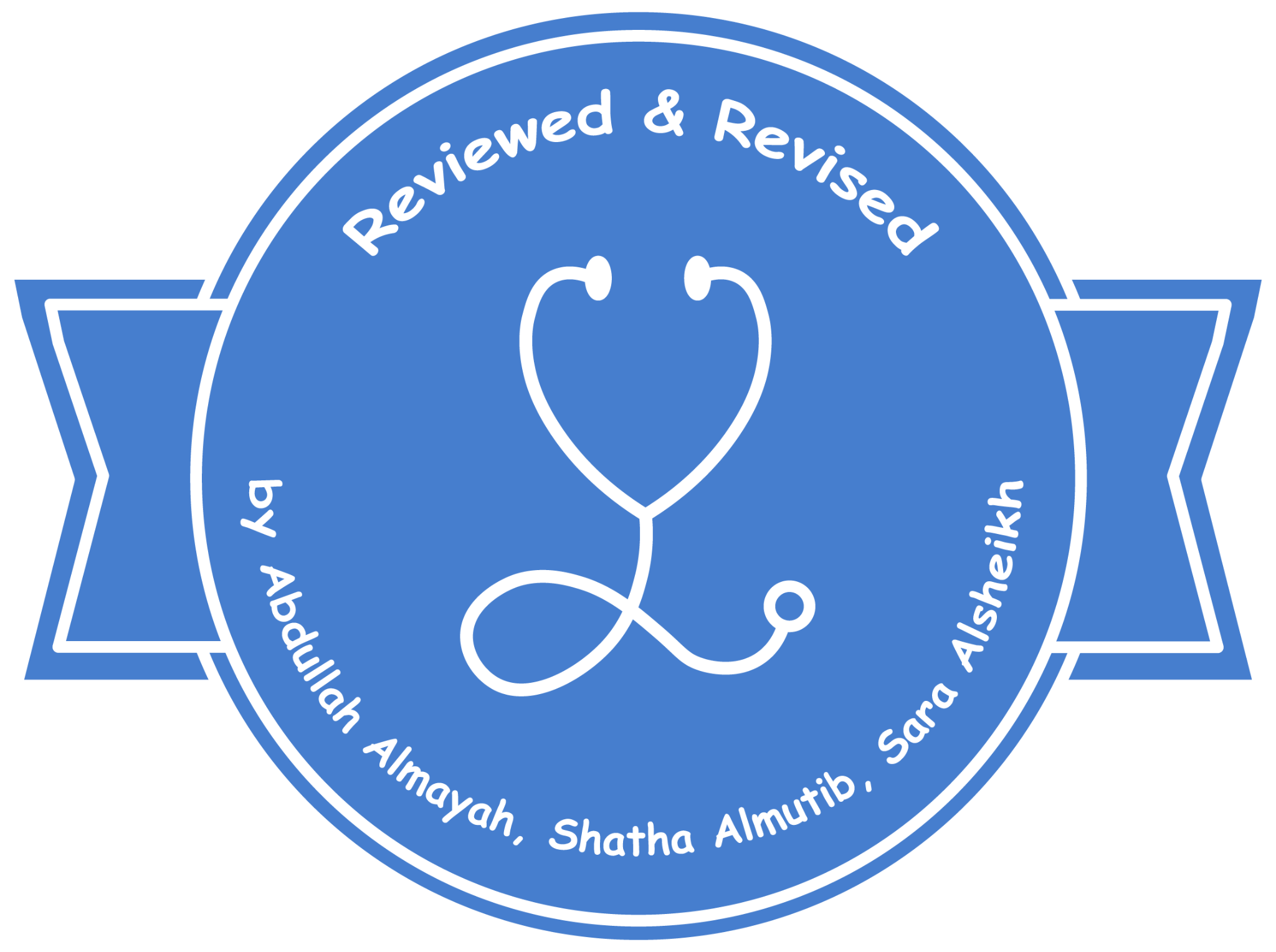 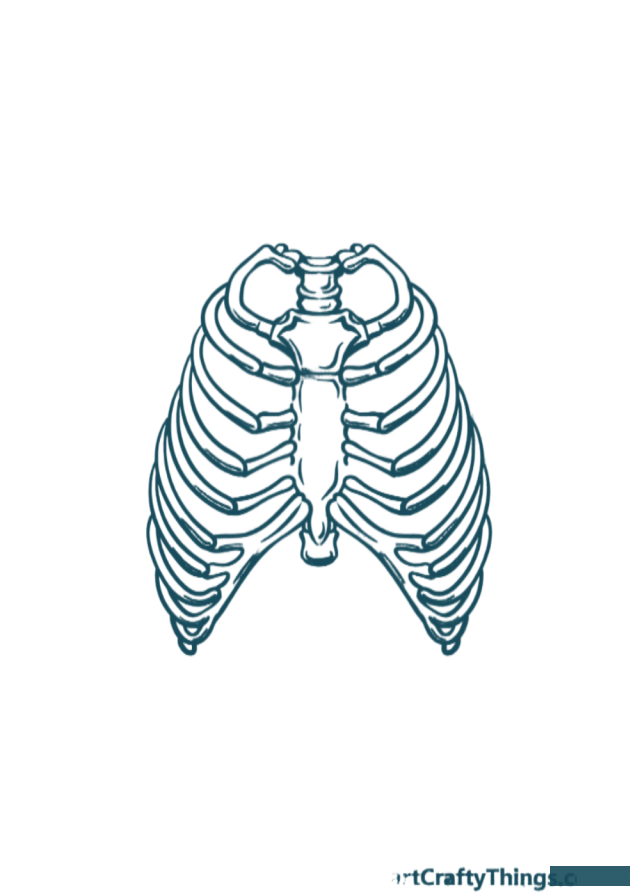 Anatomy of the Lungs and Pleura
____________
Respiratory Block
Color Index: 
Main Text
Male’s Slides
Female’s Slides
Important
Doctor’s Notes
Extra Info
Editing File
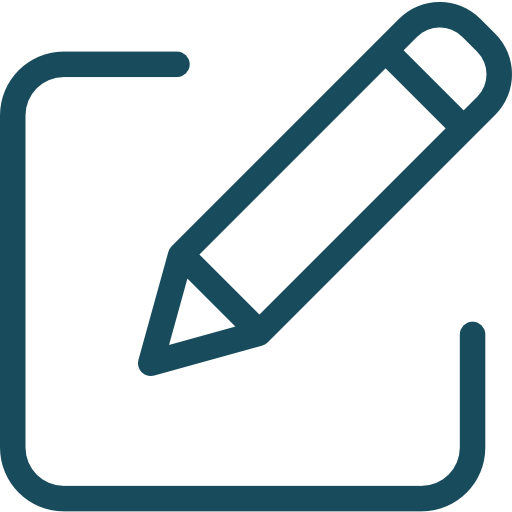 [Speaker Notes: This slide is already done, please don’t change anything here]
Objectives
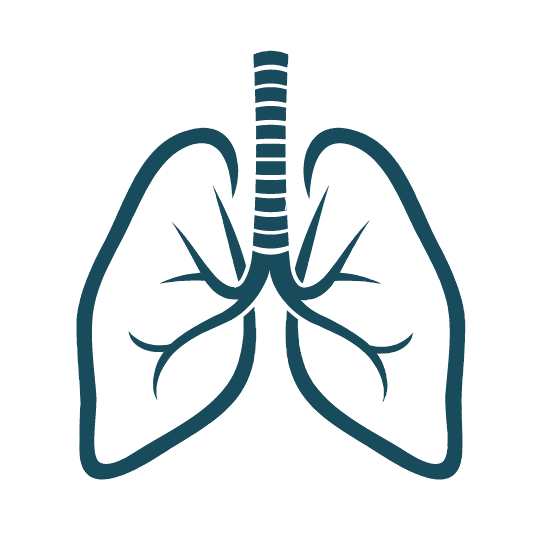 Describe the  anatomy of the pleura: subdivisions into parietal & visceral pleurae, nerve supply of each of them.
1
List the parts of parietal pleura and its recesses.
2
Describe the surface anatomy of both pleurae
 and lungs.
3
Describe the anatomy of lungs : shape, relations,
 nerve supply & blood supply.
4
5
Describe the difference between right & left lungs.
Describe the formation of bronchopulmonary 
segments and the main characteristics of 
each segment in the lung.
6
[Speaker Notes: If your objectives are less than 6 delete the extra points]
Pleura:
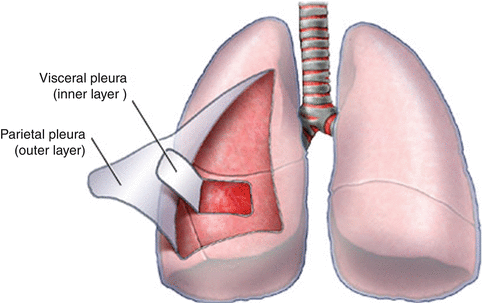 (outer layer)
The two layers continue with each other around the root of the lung, where it forms a loose cuff hanging down called the pulmonary ligament.
The space between the two layers, the pleural cavity, contains a thin film of pleural serous fluid (5-10 ml.)
The volume of serous fluid is increased in some diseases
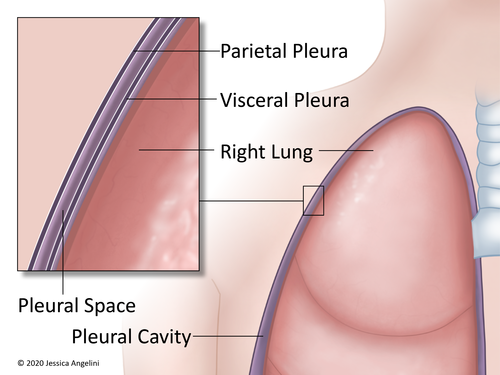 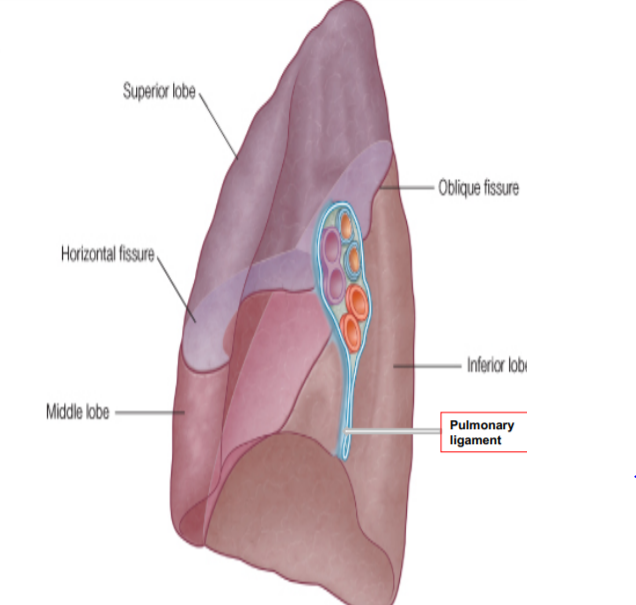 Hilum of lung 
Contain artery vein and bronchi
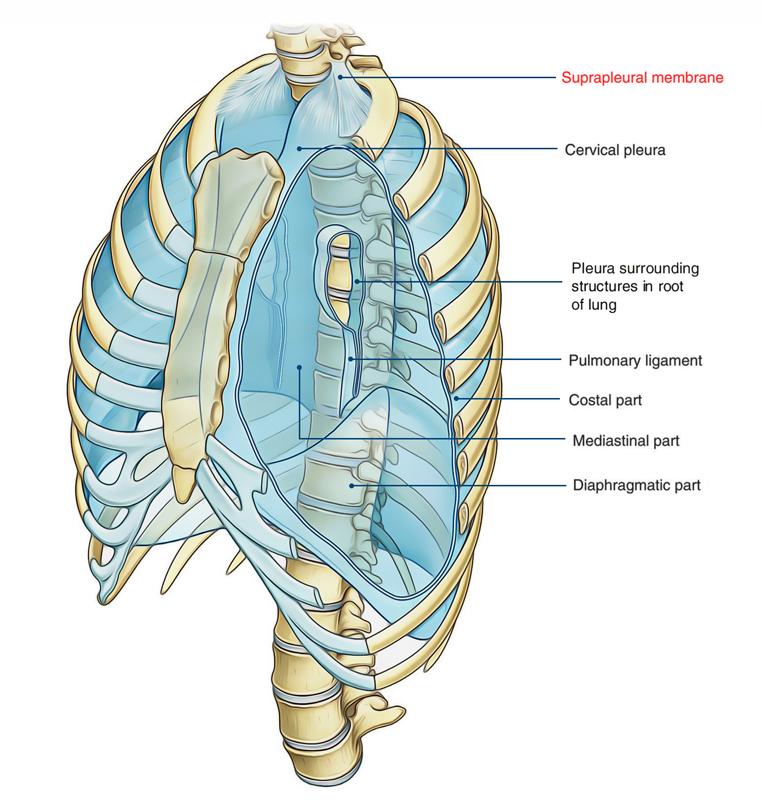 Parietal Pleura:
It is divided according to the region in which it lies and the surfaces it covers, into:
 Cervical pleura.cervical vertebra
 Mediastinal pleura.heart
 Costal pleura. Costal cartilage 
 Diaphragmatic pleura. Diaphragm
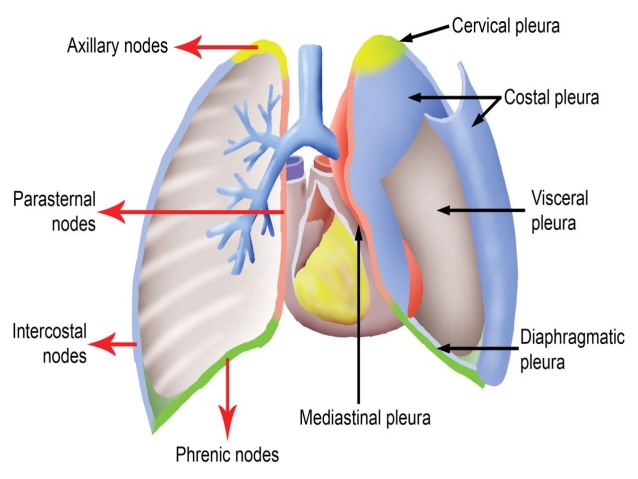 Mediastinal Pleura
Cervical Pleura
Projects upward into the neck: About one inch above the medial 1/3rd of clavicle. It lines the under surface of the Suprapleural membrane*.
Covers the  Mediastinum:
At the Hilum, It is reflected on to the vessels and bronchi, It is continuous with the visceral pleura.
*Suprapleural membrane: fascial layer extends from 1st rib to transverse process of c7
Diaphragmatic Pleura
Costal Pleura
lines, the back of the: 
- Sternum
- Ribs
- Costal cartilages
- Intercostal spaces
- Sides of vertebral bodies
Covers the: thoracic (upper) surface of the Diaphragm.
1
2
3
4
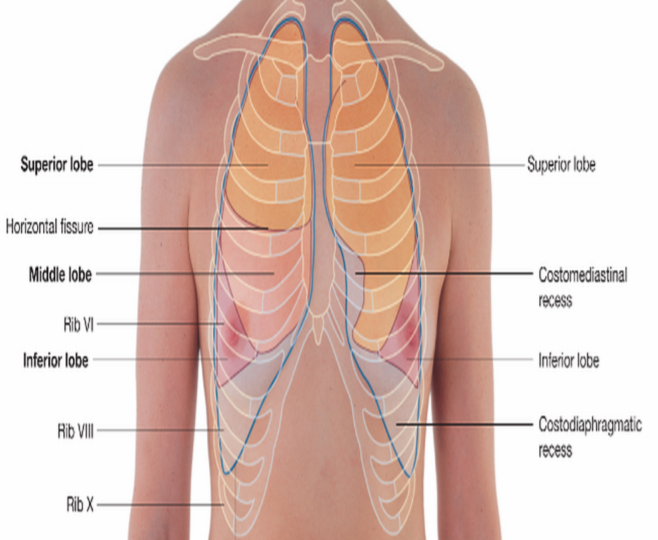 Pleural Recesses:
Pleural recesses function is to provide additional space for the lungs to expand during forced inspiration
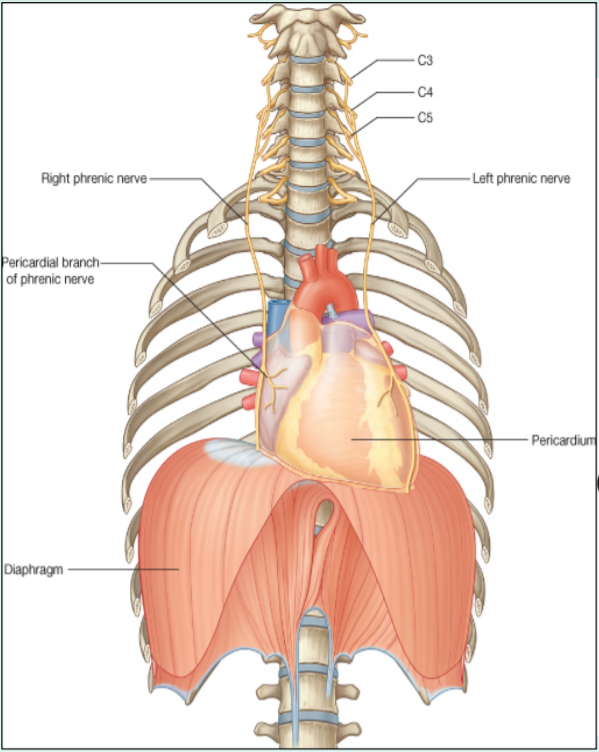 Pleura Nerve Supply:
Stretch: يكون داخلي احنا مانحس فيه
E.g: stimulation of glands for secretion
Surface Anatomy of Pleura:
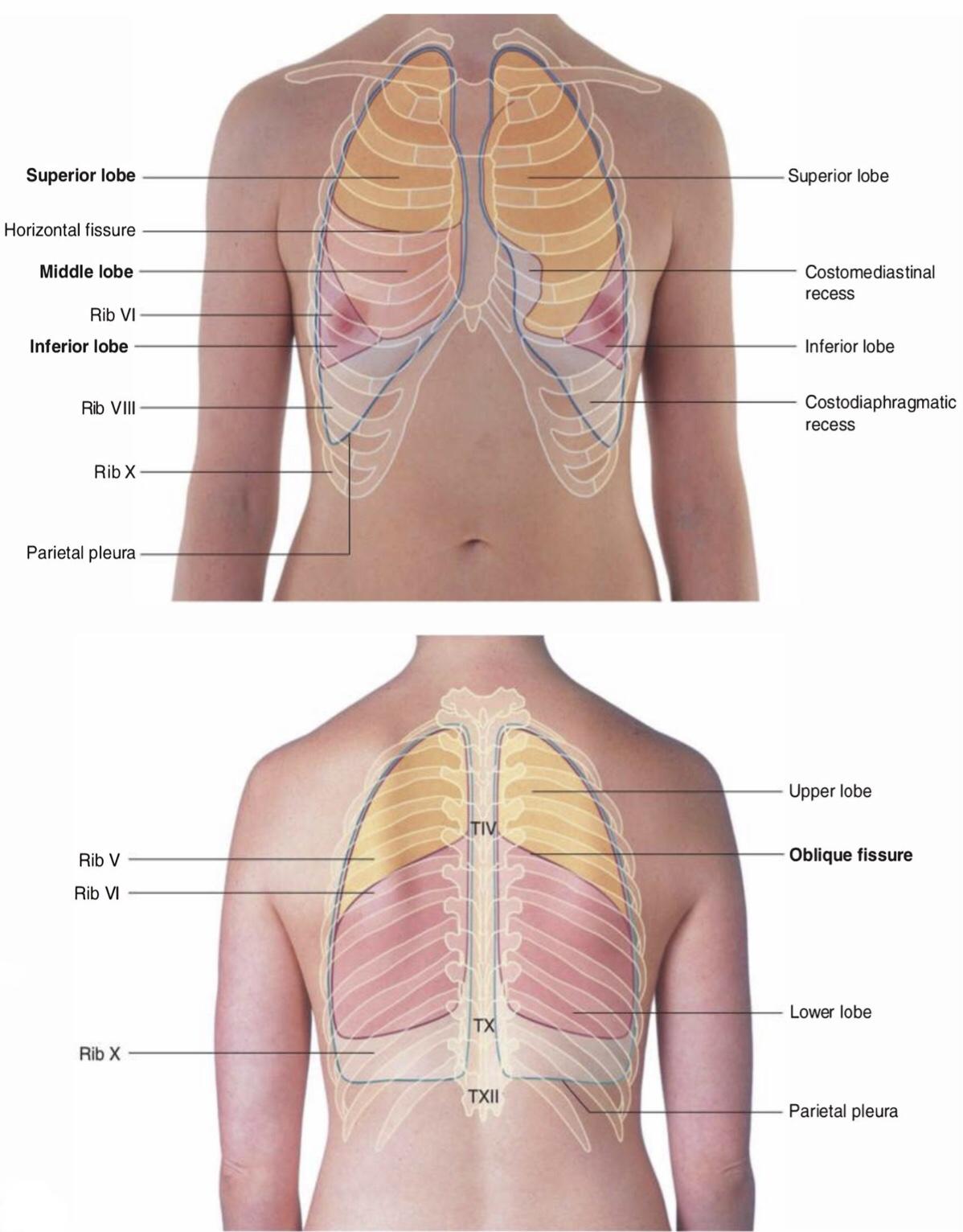 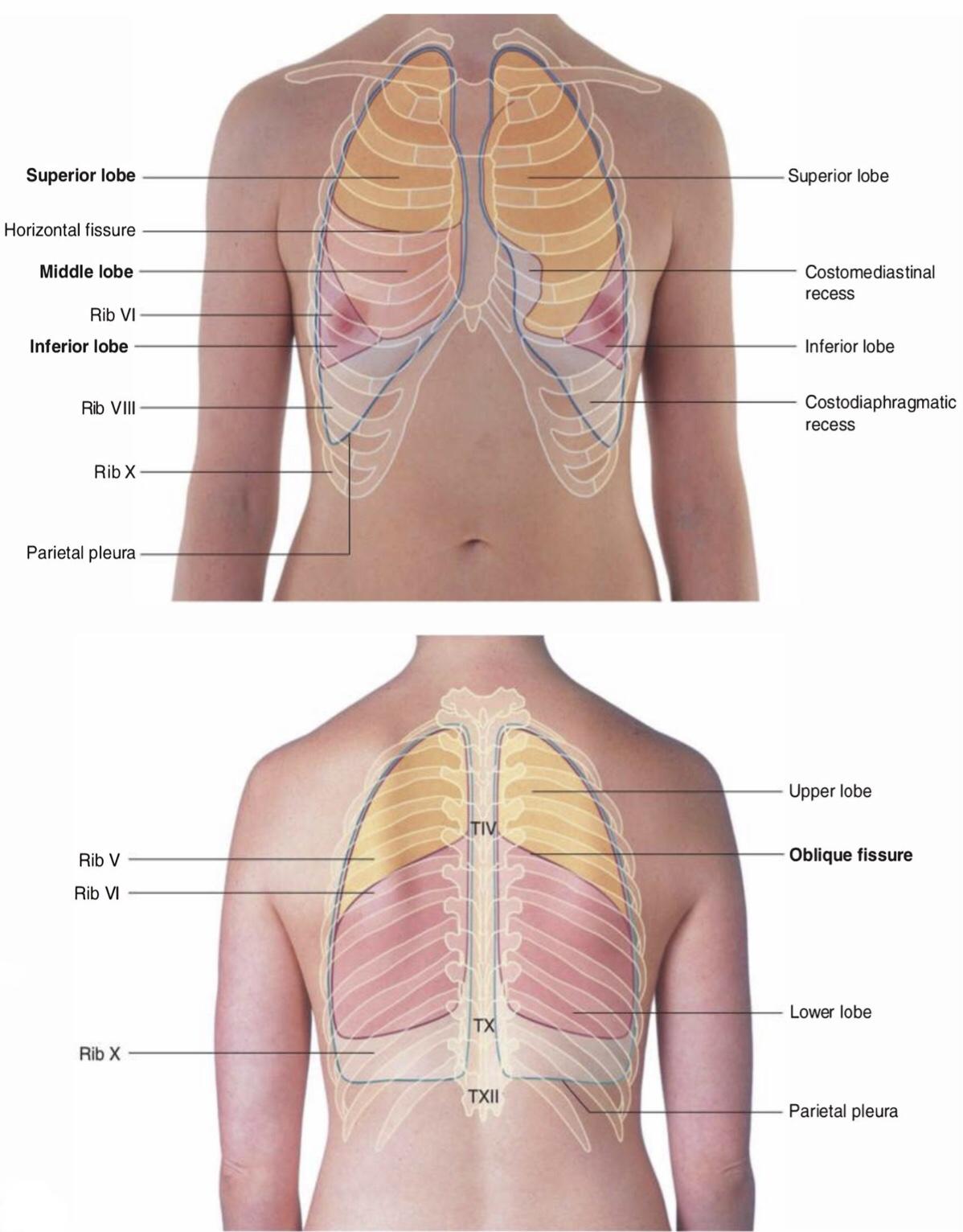 Surface Anatomy of the Lung:
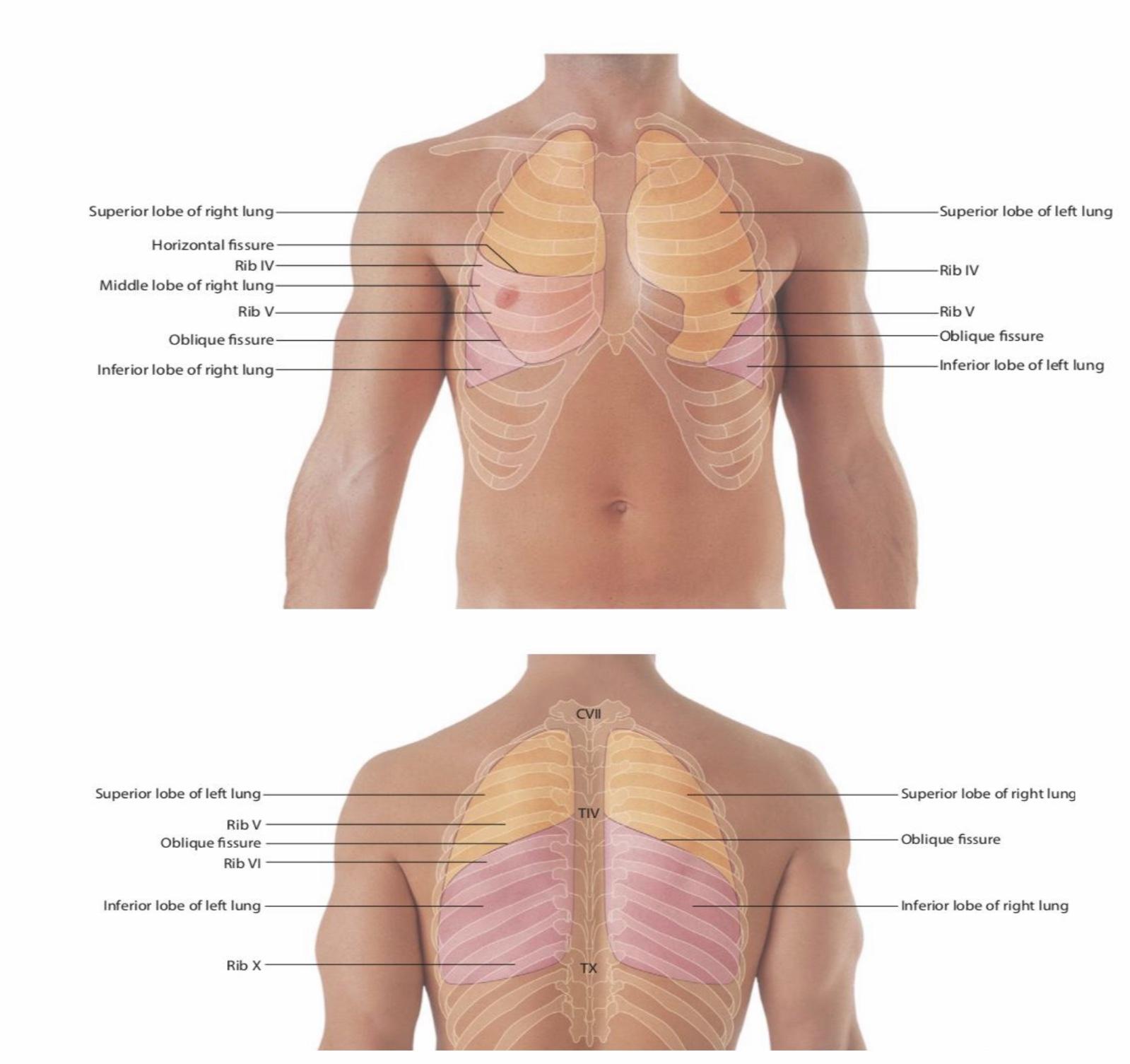 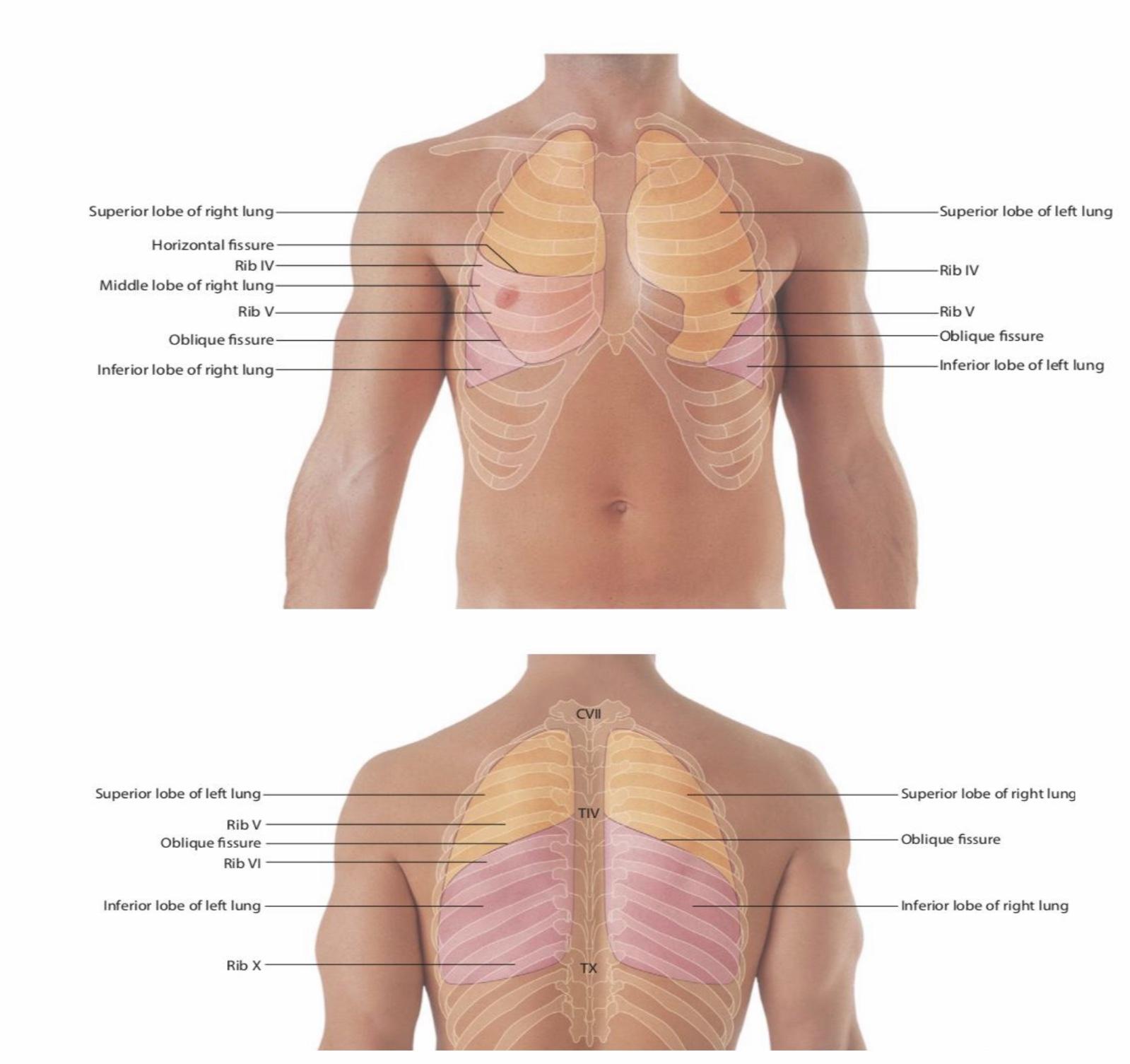 Pleural Effusion:
It is an abnormal accumulation of pleural fluid about 300 ml, in the Costodiaphragmatic pleural recess , (normally 5-10 ml fluid). (no air can enter)
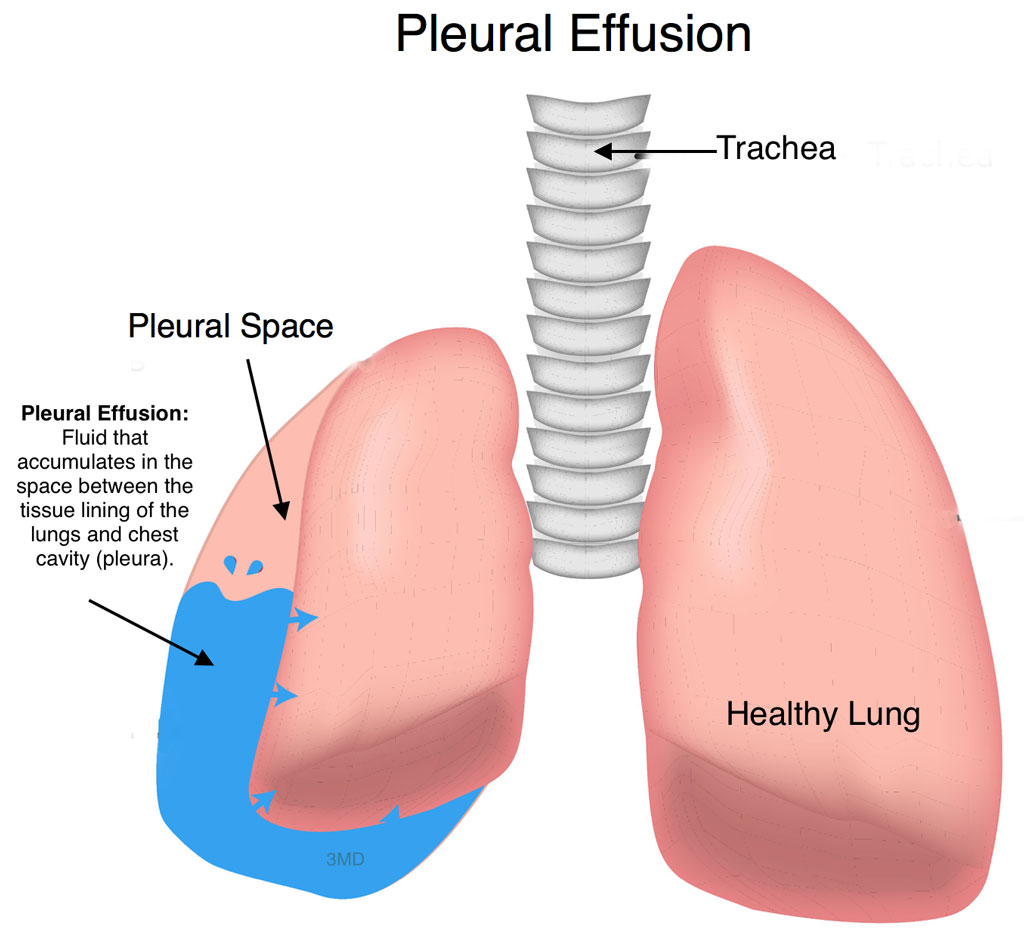 Causes:
Inflammation.
Tuberculosis.
Congestive heart disease.
Malignancy,.
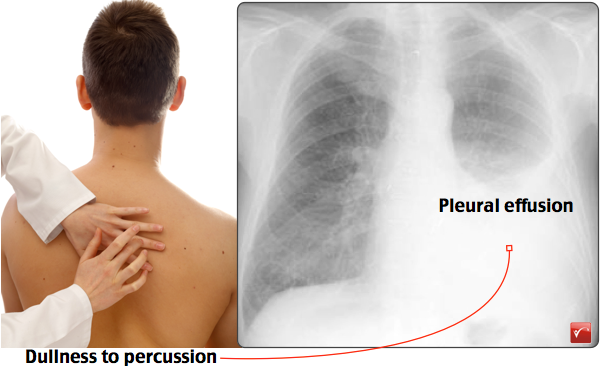 The lung is compressed & the bronchi are narrowed. 
Auscultation would reveal only faint & decreased breathing sounds over compressed or collapsed lung lobe.
Dullness on percussion (اختبار عن طريق القرع) over the effusion.
(مكان وجود السائل يصير كانه صندوق مسكر ما يصدر صوت قوي. أما الوضع الطبيعي يصدر صوت مثل طبل)
(441)
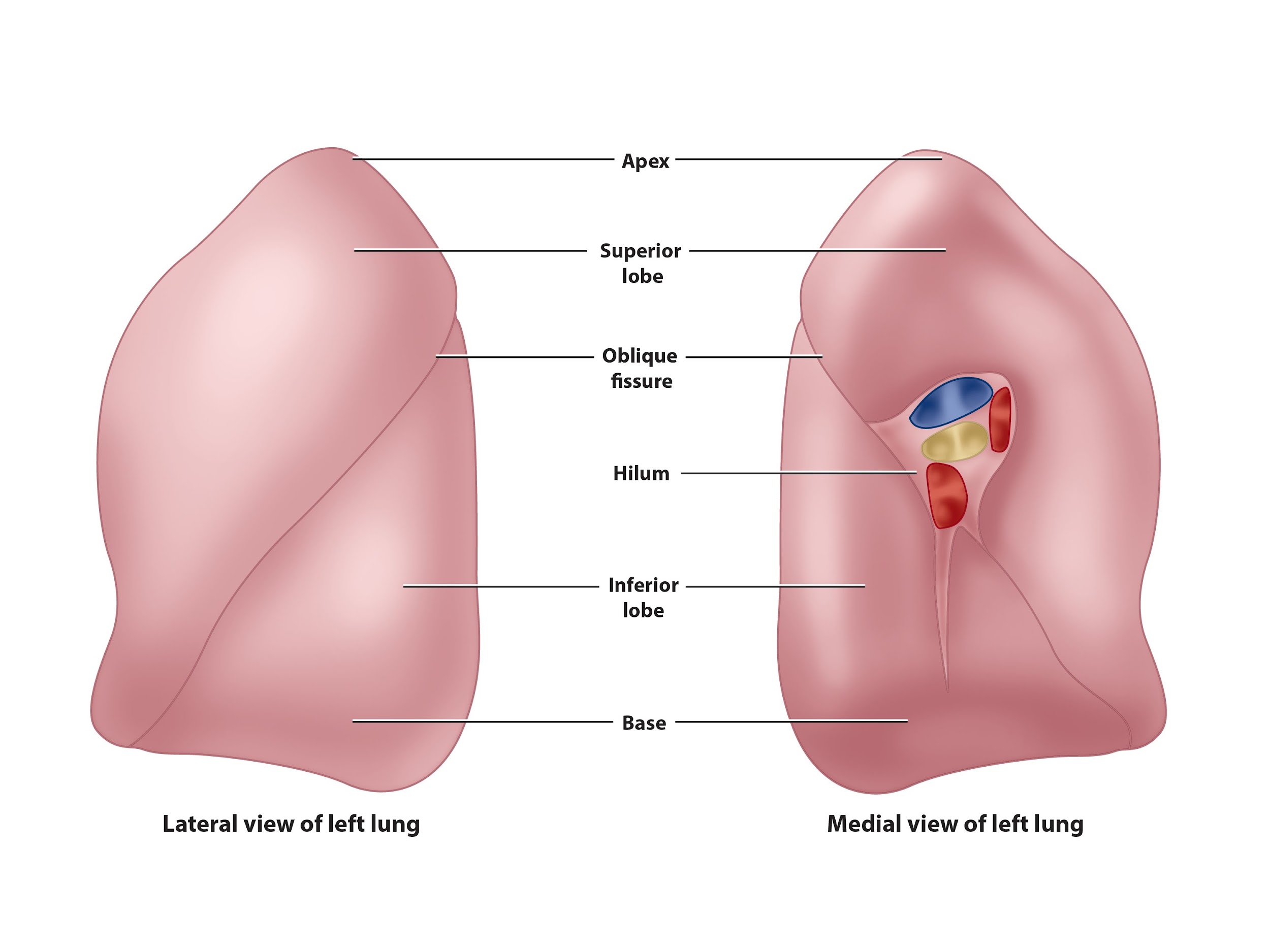 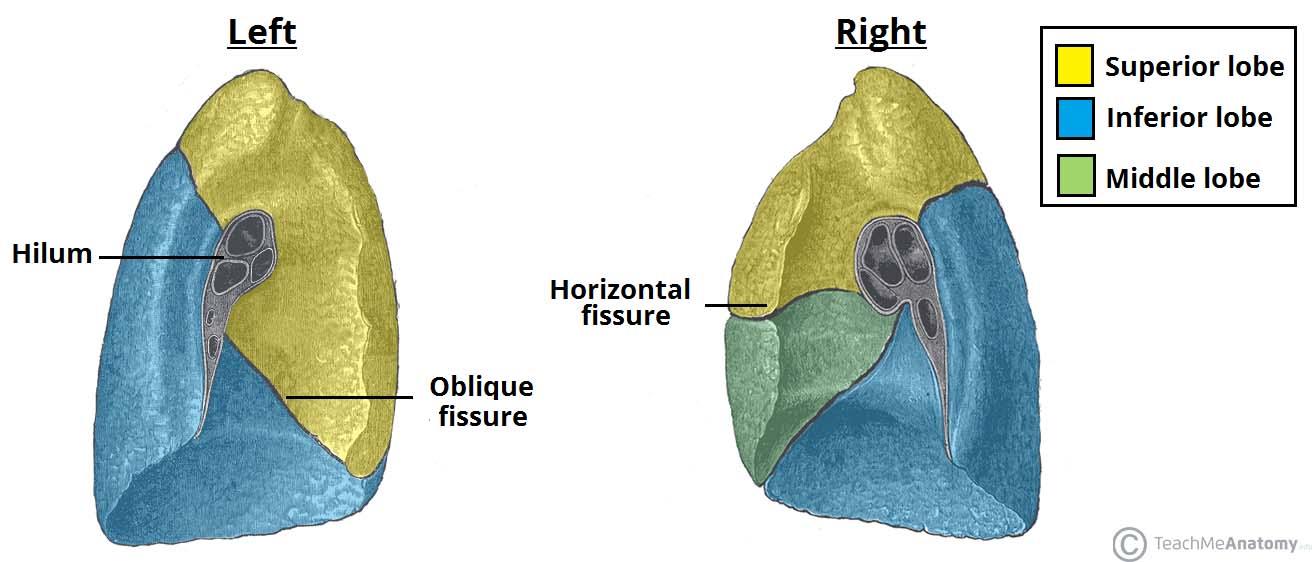 Lungs
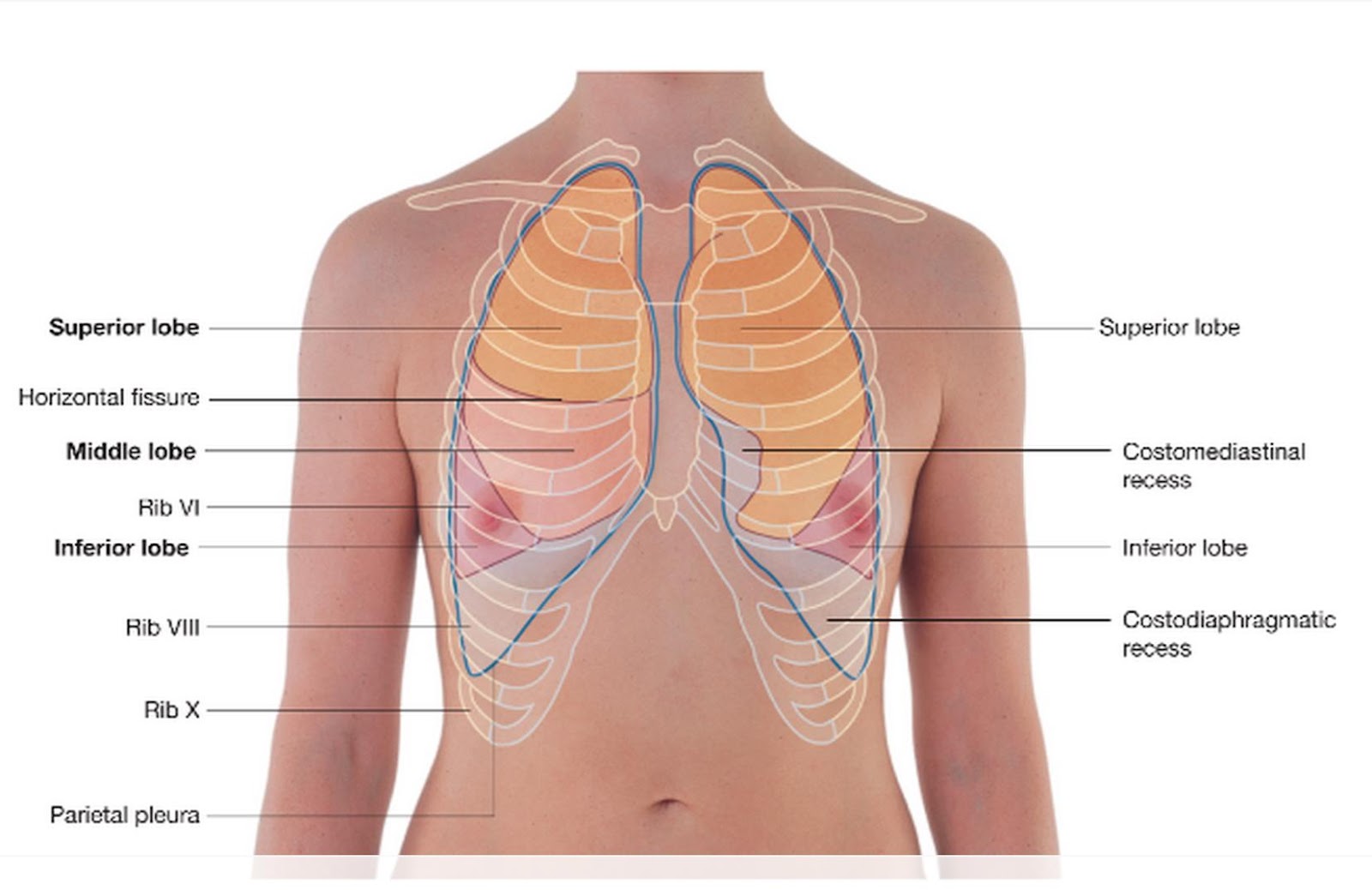 Apex
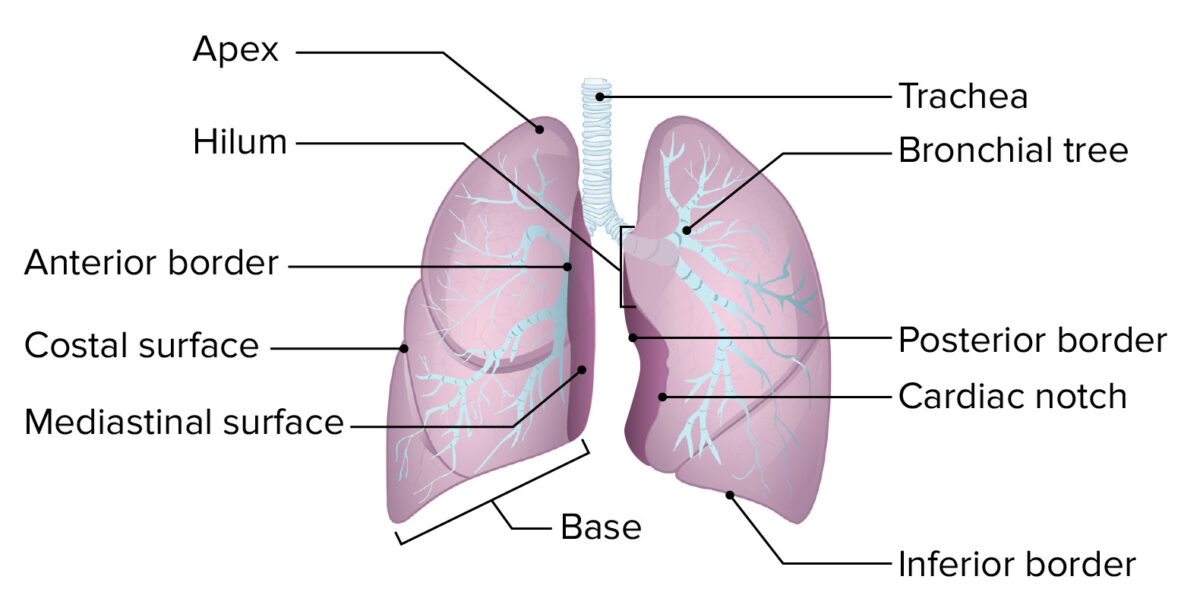 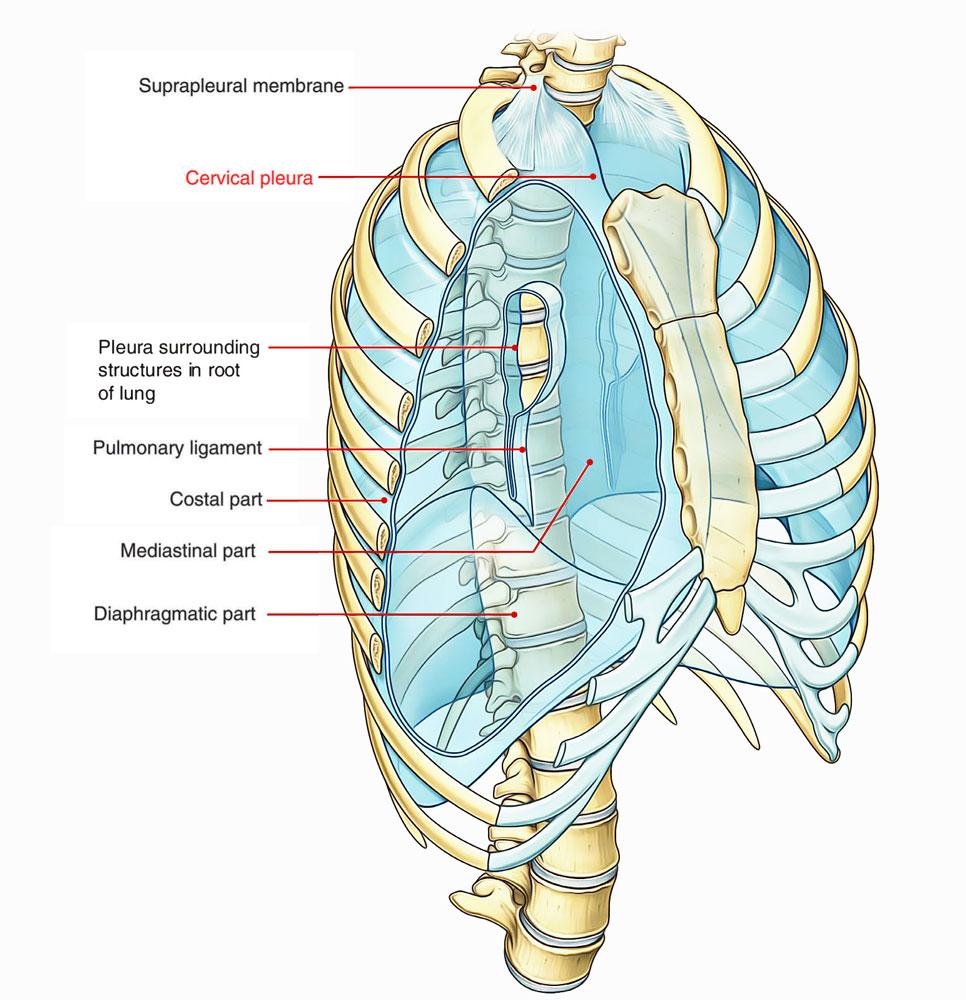 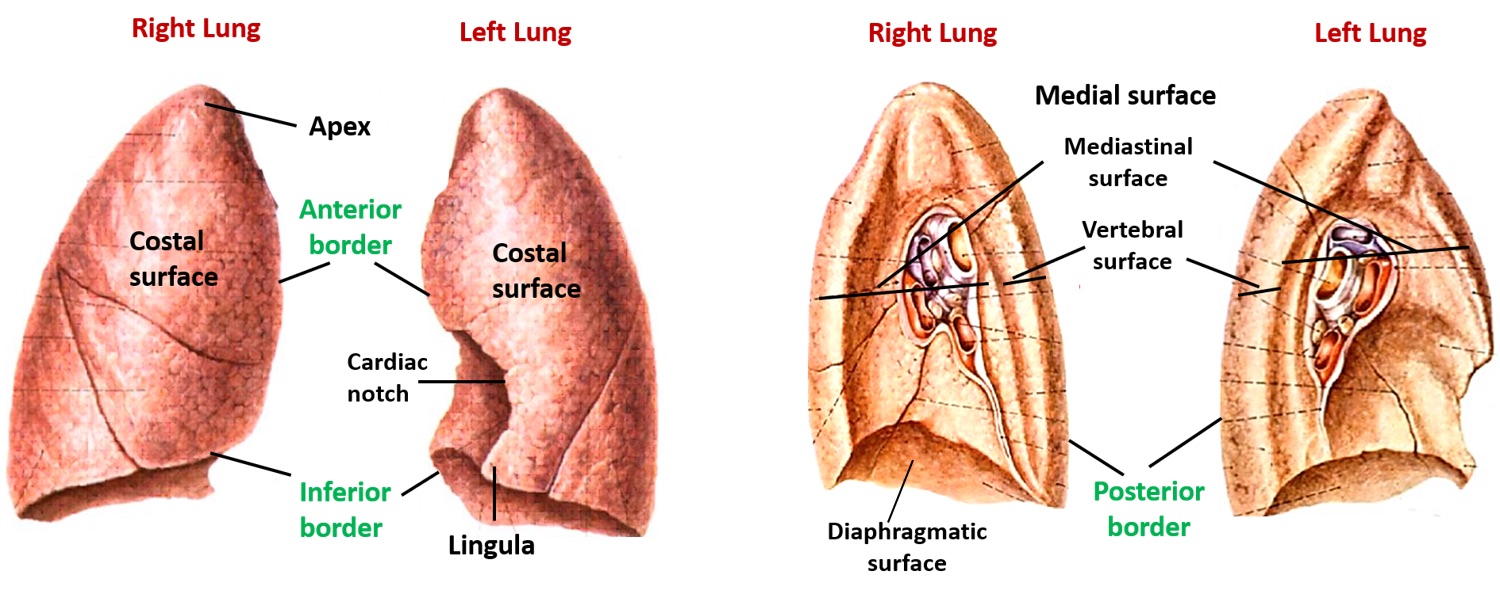 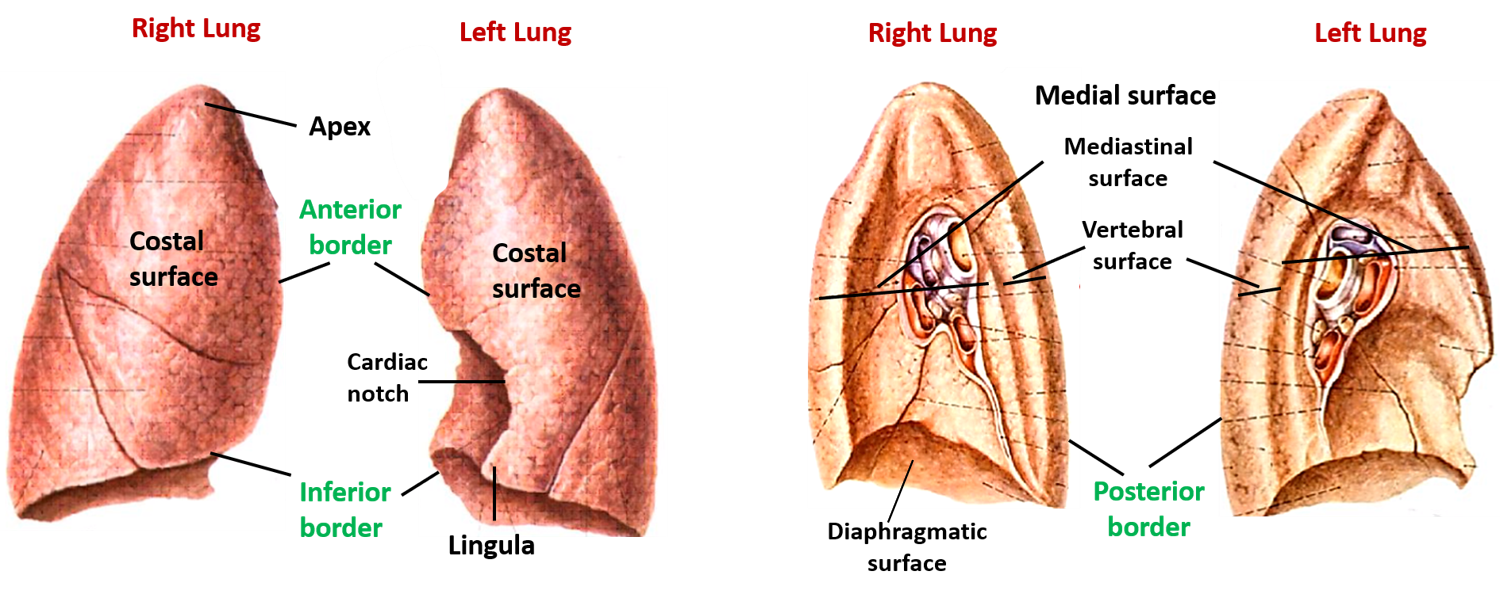 Lungs
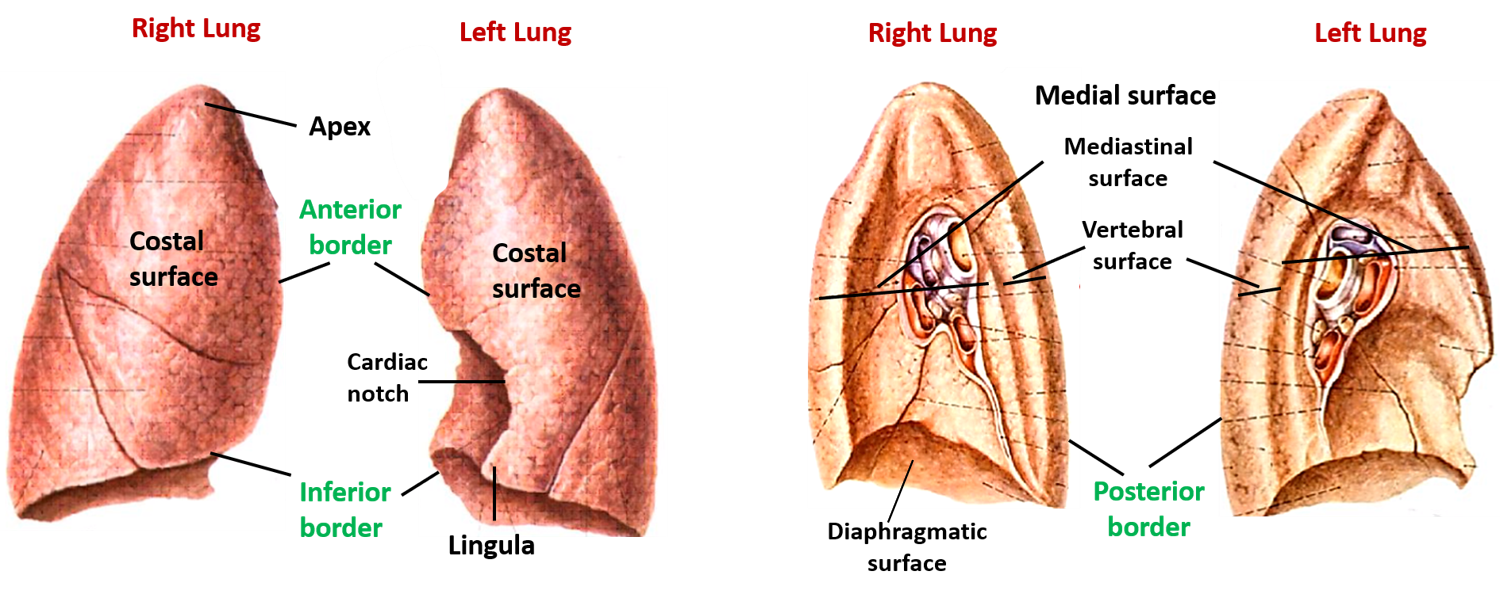 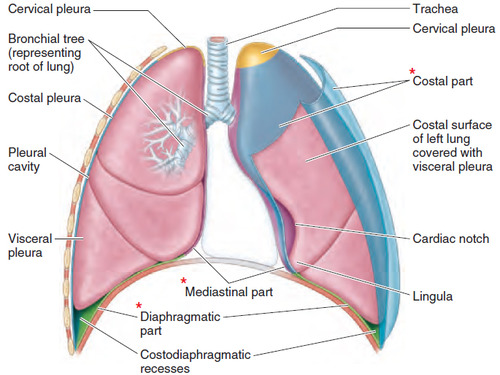 Medial view
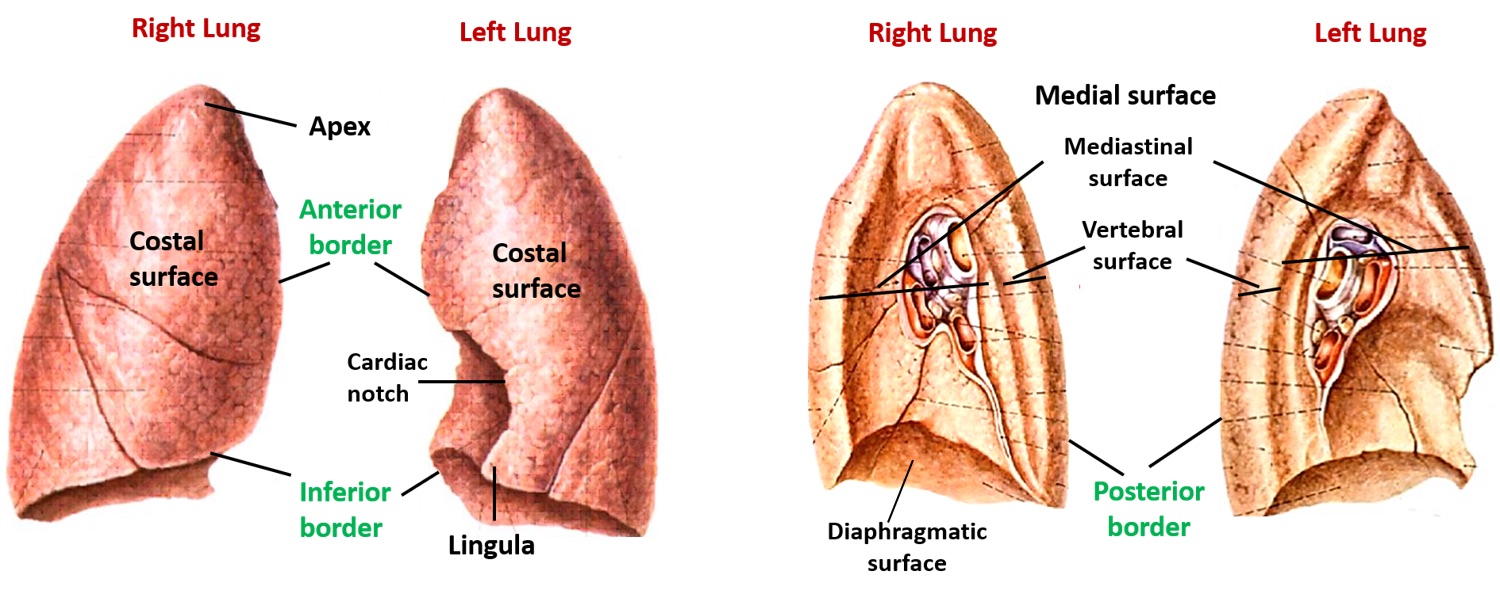 (Anterior)
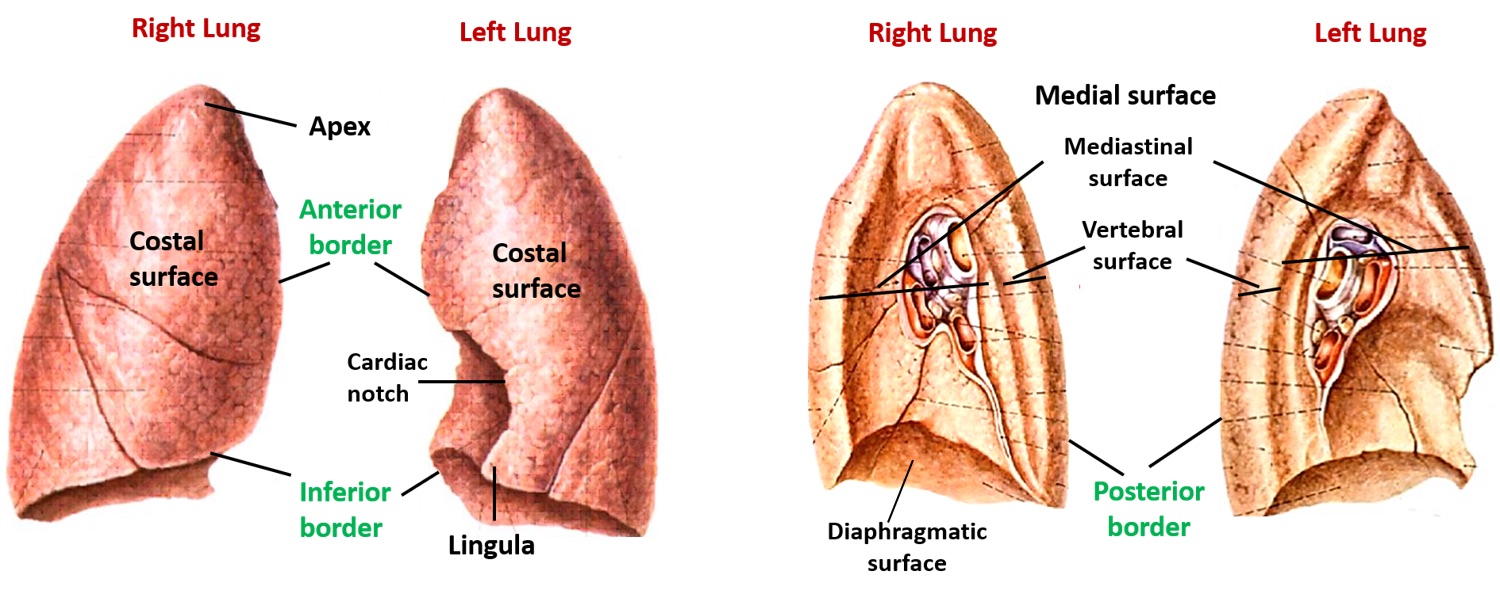 (Posterior)
1-
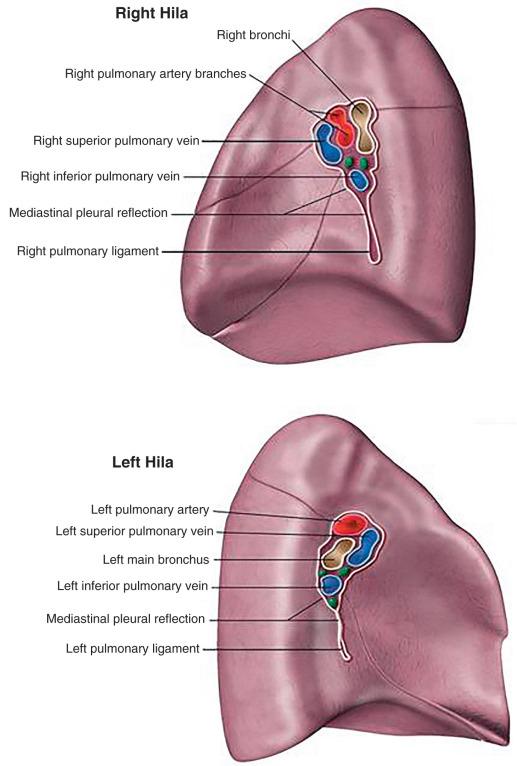 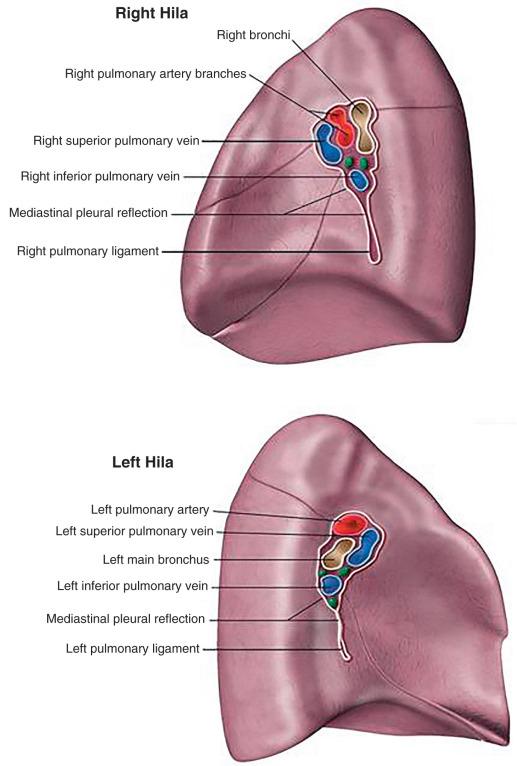 2-
2-
3-
3-
1-
Anterior
Posterior
Posterior
Anterior
Medial view of right lung
Medial view of
 left lung
Lungs
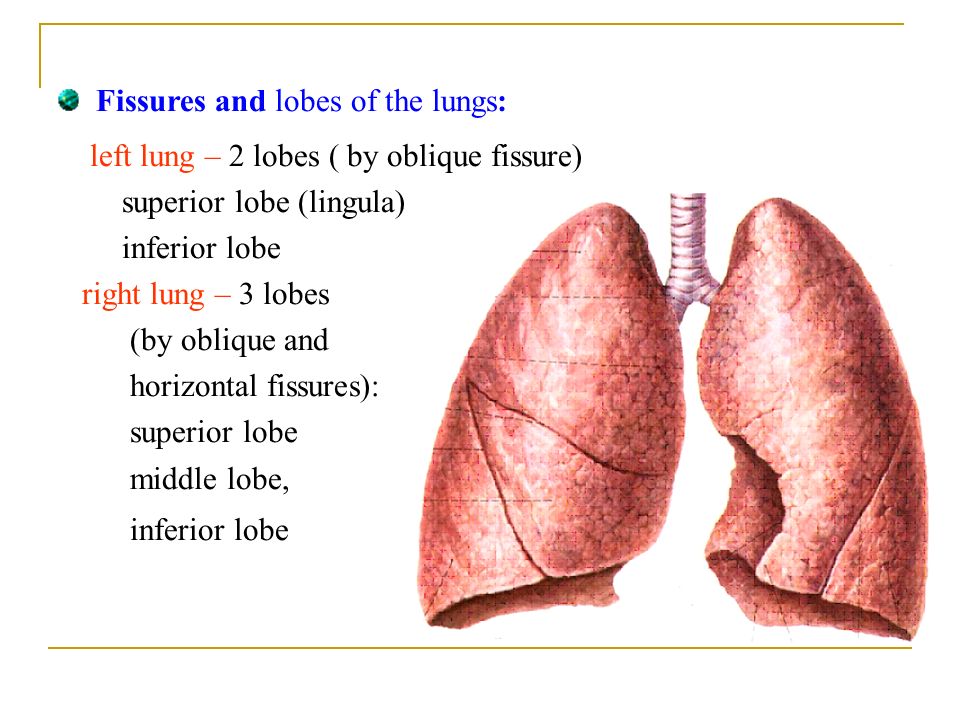 Horizontal (transverse) fissure
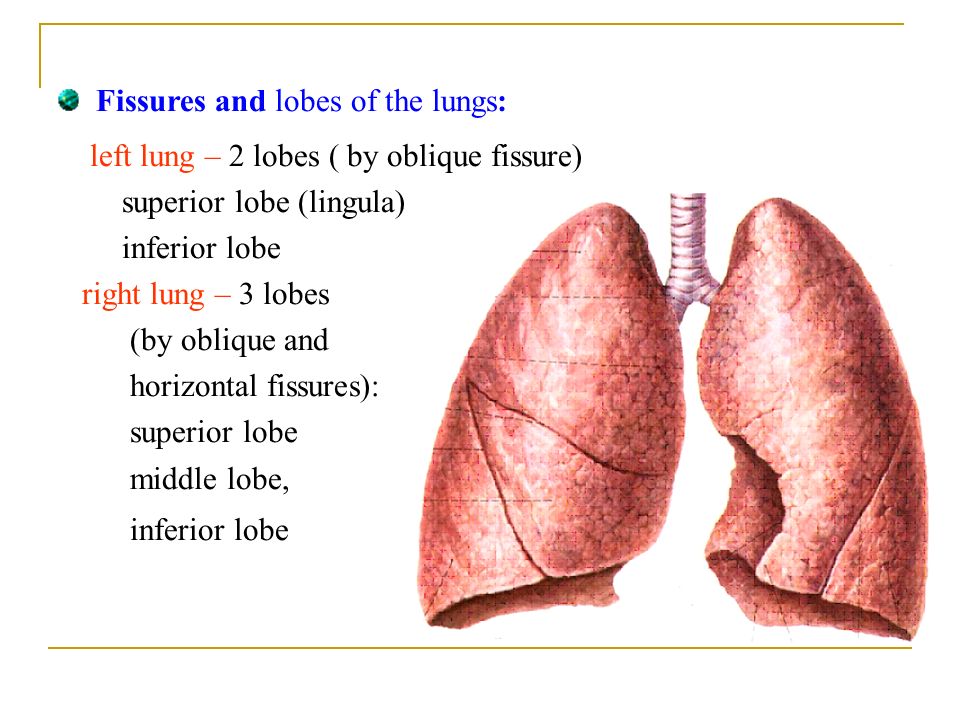 Oblique fissure
Upper
 lobe
Upper lobe
Cardiac notch
Middle lobe
Oblique fissure
Lower
 lobe
Lower
 lobe
الفرق بالخط ال bold
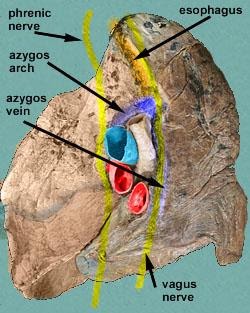 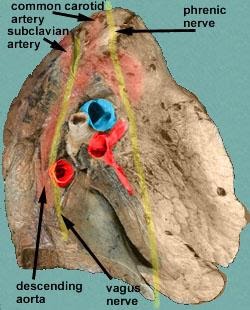 Cardiac 
impression
Cardiac 
impression
Lungs
(441)
Bronchial: الوضع المتعارف عليه الطبيعي 
Pulmonary: نعكس
Artery: O2 , vein: CO2
Artery: CO2 , vein: O2
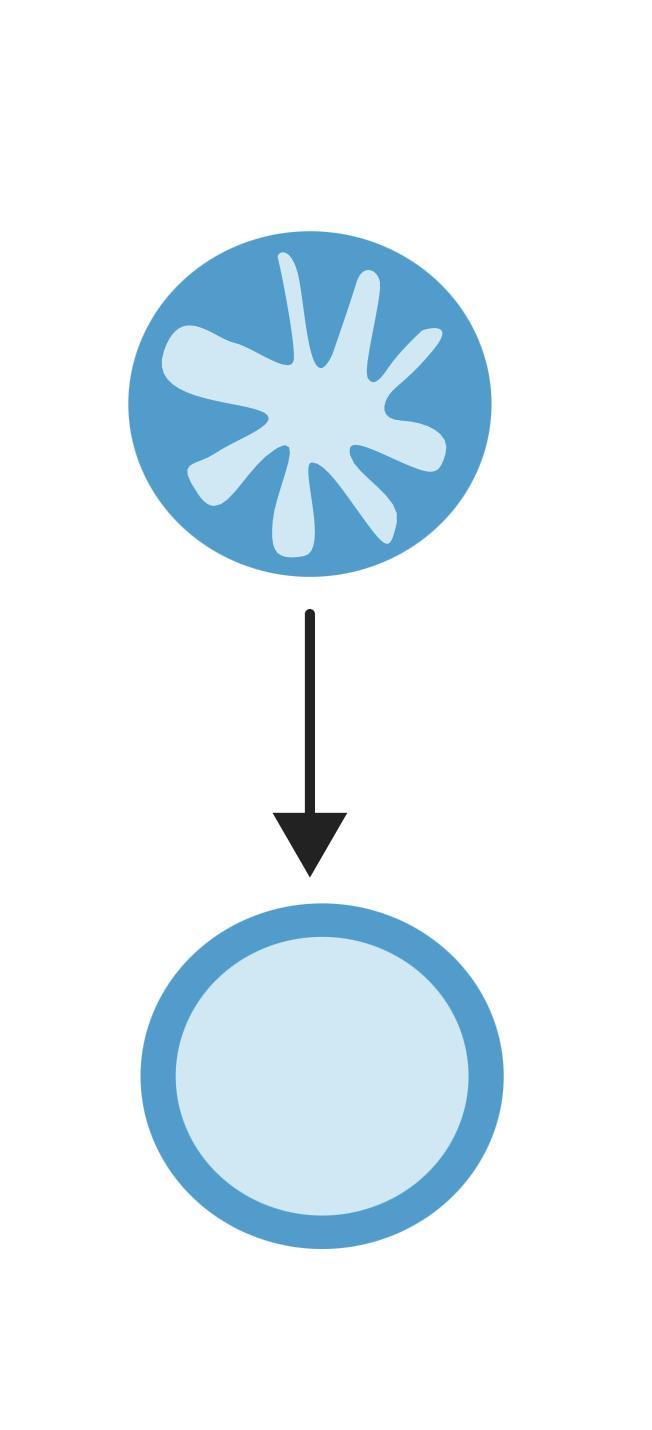 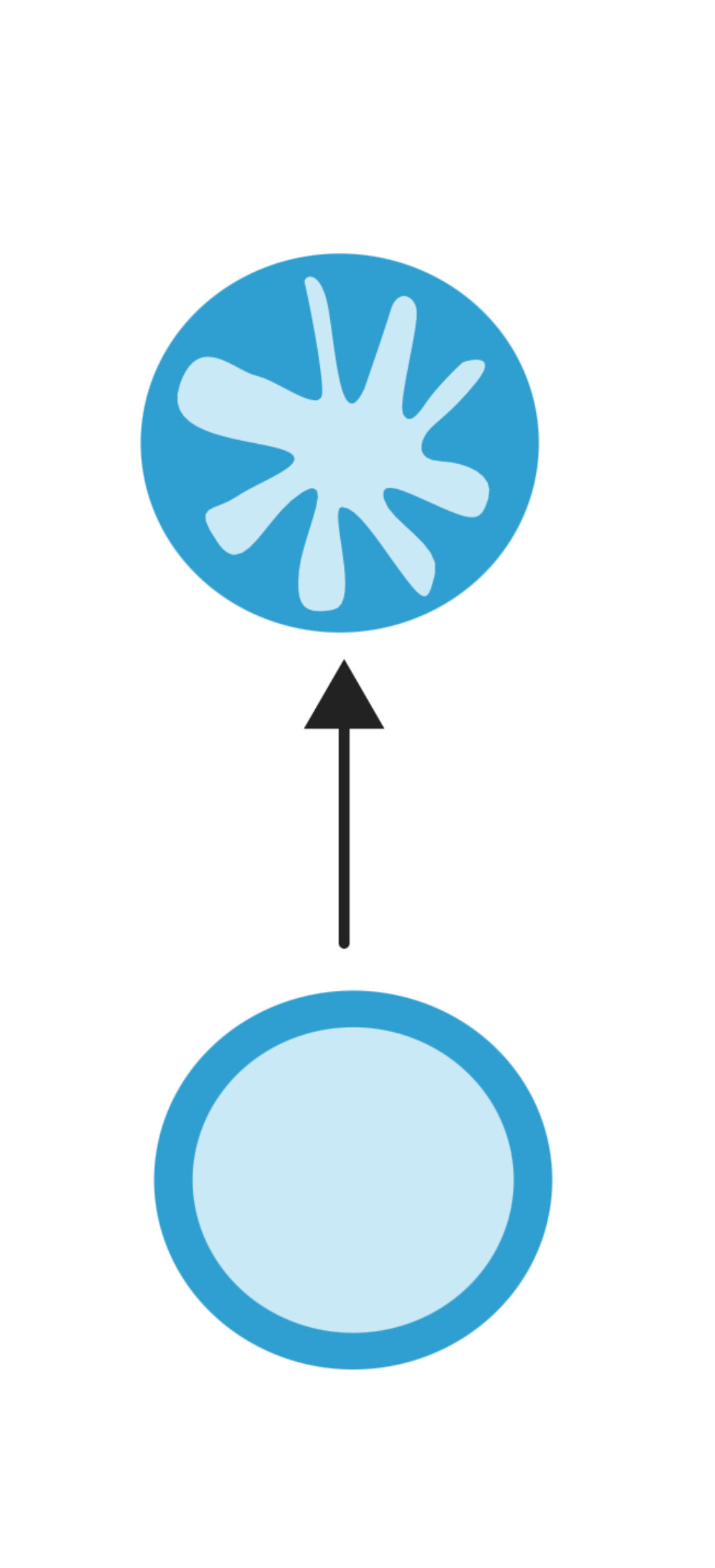 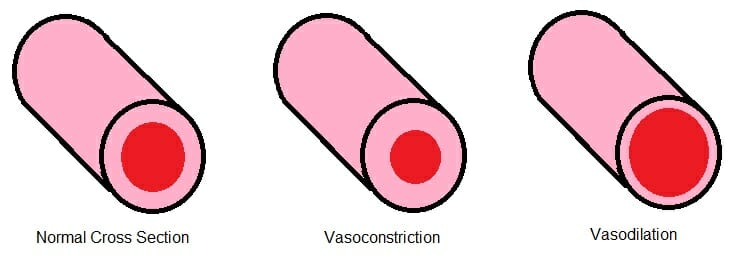 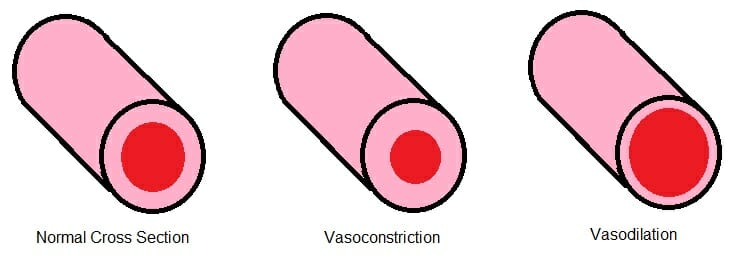 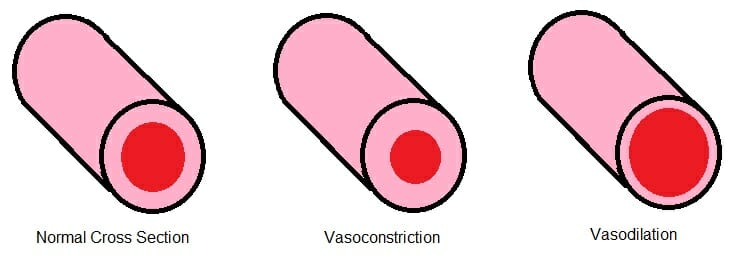 Bronchi
The trachea divides into 2 main bronchi:

1- Right main bronchus: which divides before entering the hilum, it gives: superior lobar (secondary) bronchus. 

On entering hilum, it divides into middle & inferior lobar bronchi.

2- Left main bronchus: On entering hilum, it divides into superior & inferior lobar bronchi.
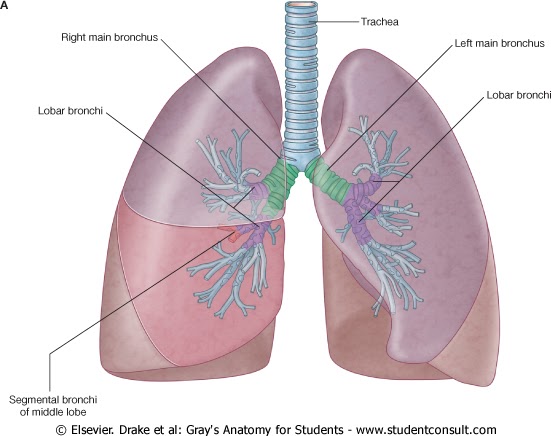 Bronchopulmonary Segments
They are the anatomic, functional, and surgical 
units of the lungs.
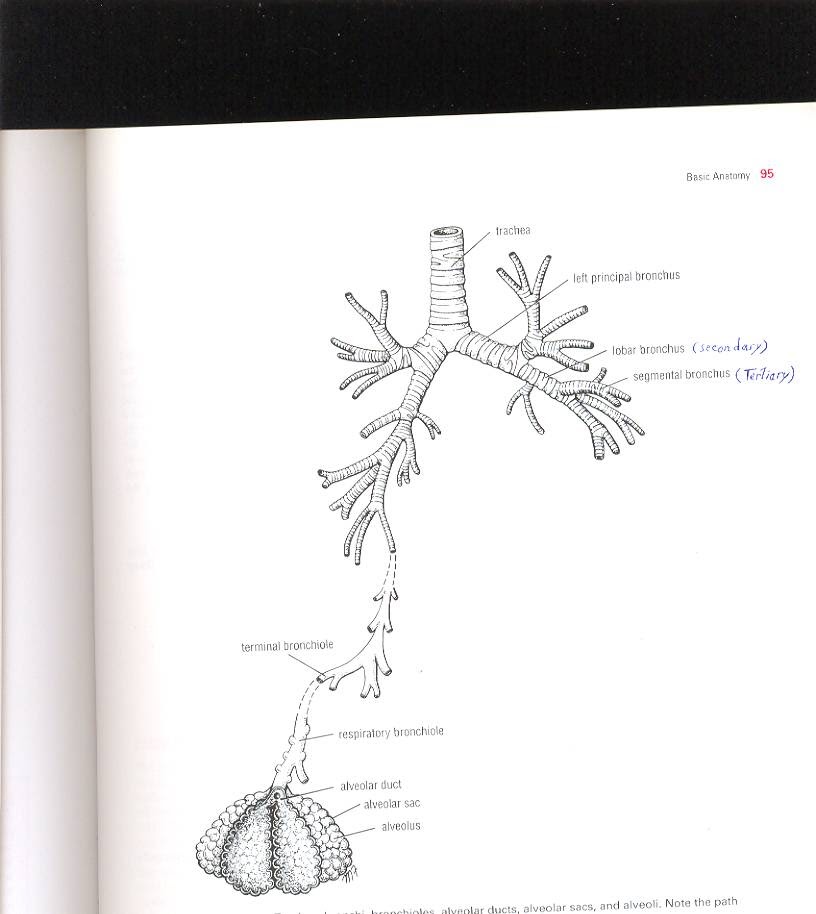 Each lobar (secondary) bronchus

gives 

segmental (tertiary) bronchi.

Each segmental bronchus 

divides repeatedly 
into bronchioles.


Bronchioles divide into 

terminal bronchioles

 which show delicate outpouchings 

‘the respiratory bronchioles’




They end by branching into alveolar ducts
which lead into alveolar sacs.
Alveolar sacs consist of several alveoli
(Alveolar sac contains alveoli الكور الصغيره
                       Singular is alveolus )



                                   Each alveolus is surrounded by a network of blood capillaries for gas exchange.
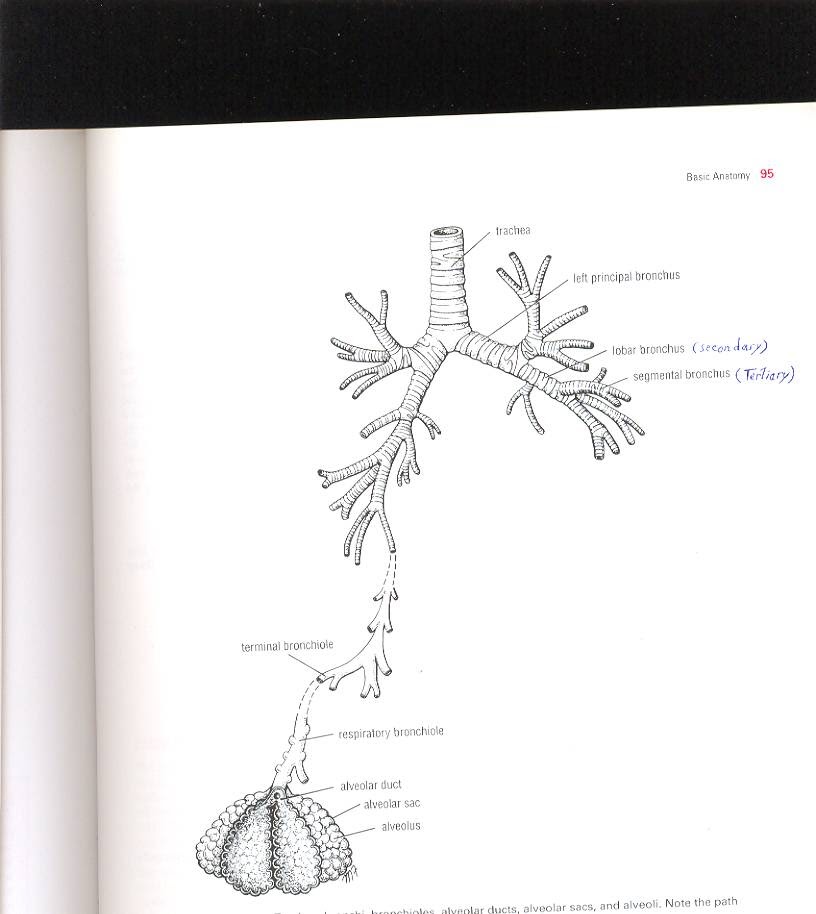 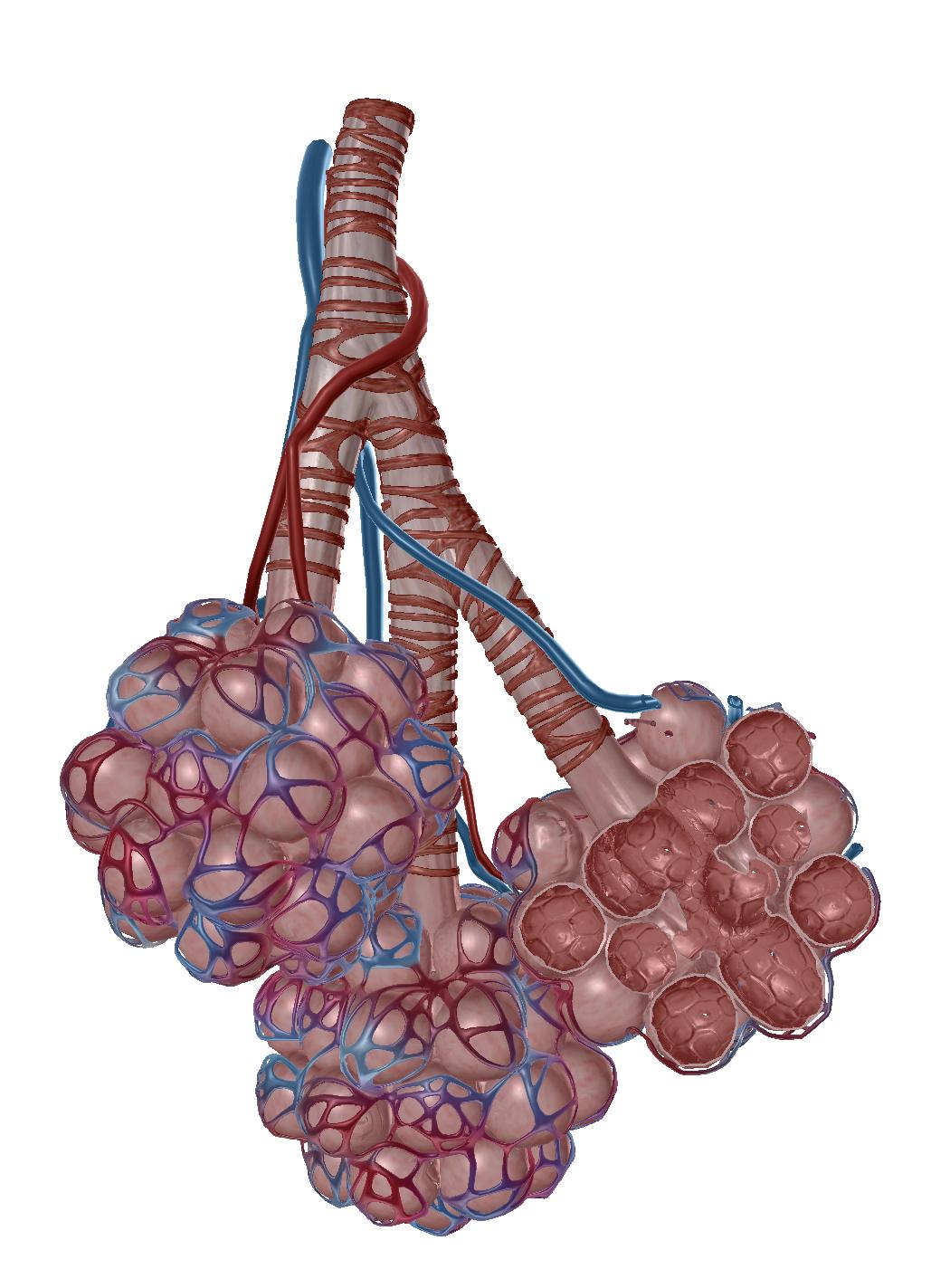 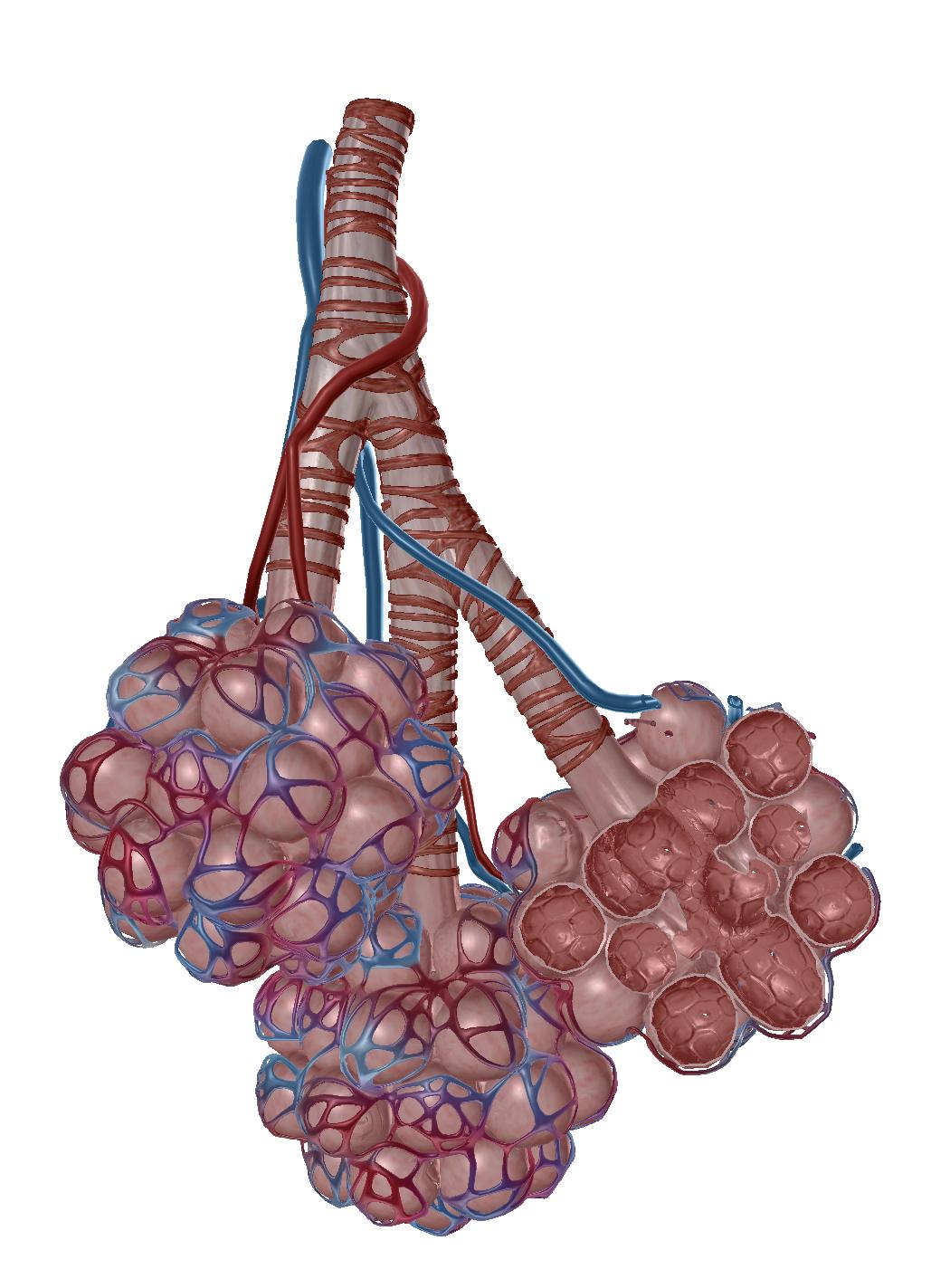 Bronchopulmonary Segments
-The main characteristics of a bronchopulmonary segment:

- It is a subdivision of a lung lobe. 

- It is pyramidal shaped (each segment) , its apex is toward the lung root. 

- It is surrounded by connective tissue septa. 

- It has a segmental bronchus, a segmental artery, lymph vessels, and autonomic nerves. 

- The segmental vein lies in the inter- segmental C.T. septa between the segments.

- A diseased segment can be removed surgically, because it is a structural unit.
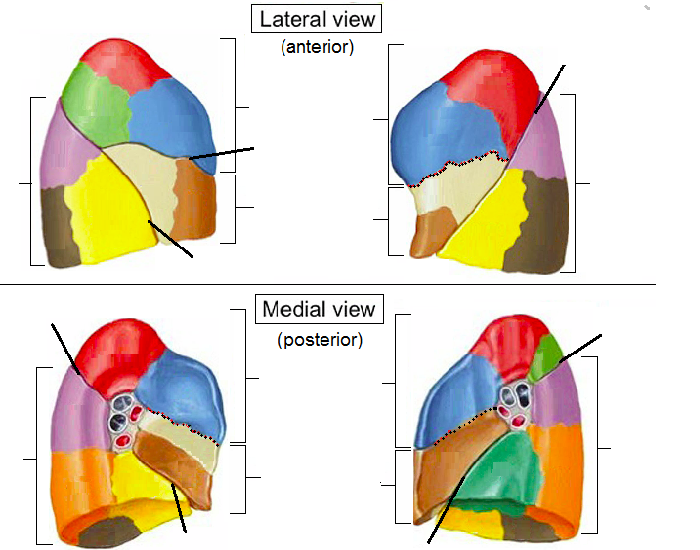 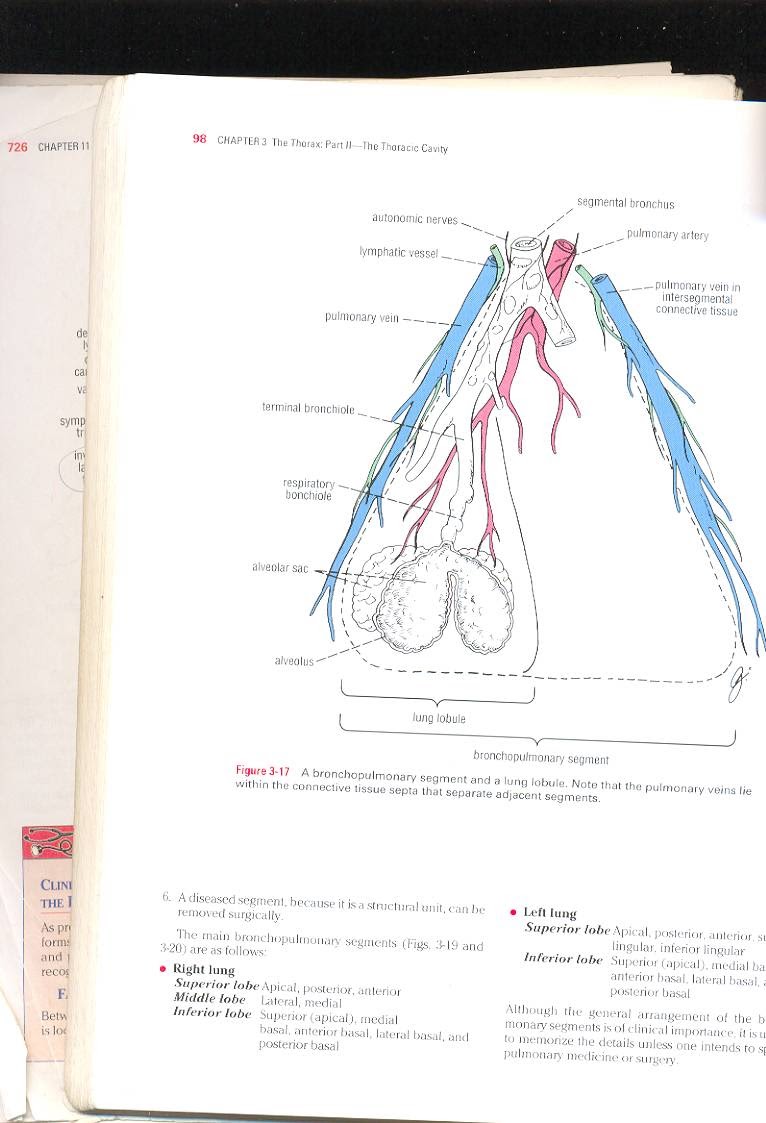 One segment
MCQs
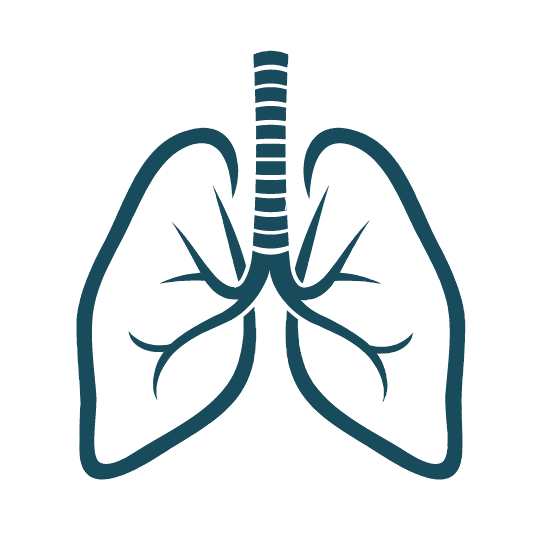 Answers: 1- D   2- C   3- A   4- C   5- C
Click on the icon for more questions from Med442’s QBank
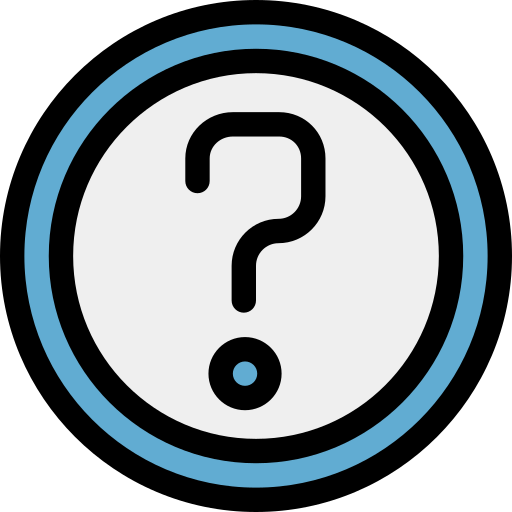 [Speaker Notes: لا تآخذون اسئله من تيمات قديمه <- الاكاديمك ليدر]
SAQs
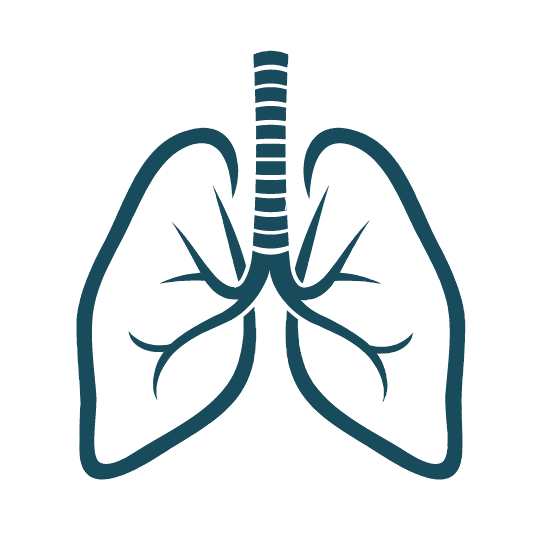 1. List 3 special features of Left Lung?
Answer:

1- Divided by one oblique fissure. 
into 2 lobes, Upper and lower.

2- There’s no horizontal fissure

3- It has a cardiac notch at lower part of its anterior border.
2. What are the causes of Pleural Effusion
Answer:

inflammation, TB, congestive heart disease and malignancy.
3. Visceral pleura is supplied by?
Answer:

autonomic fibers from the pulmonary plexus
[Speaker Notes: لا تآخذون اسئله من تيمات قديمه <- الاكاديمك ليدر]
Team Leaders
Najla 
Aldhbiban
Mohammad Alrashed
Team Members
Faisal Alomar
Nouf Aldalaqan
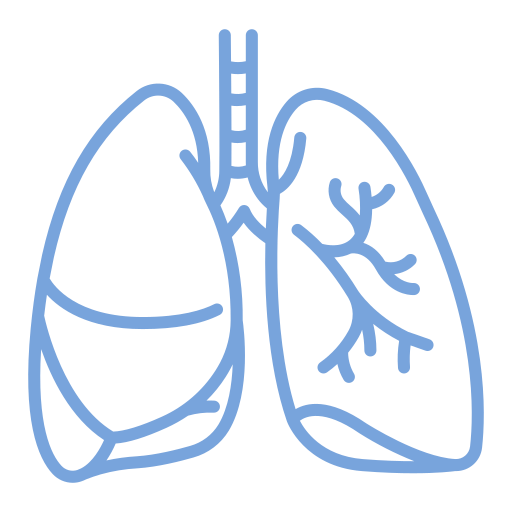 Mishal Alsuwayegh
Nouf Aldhalaan
Hazem Almalki
Atheer Alahmari
Zyad Alodan
Shatha Alshabani
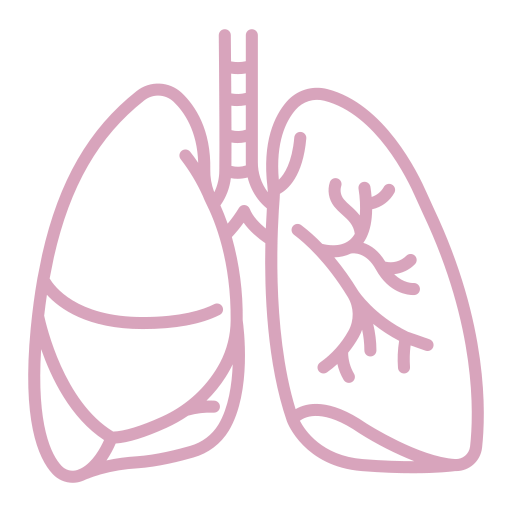 Salman Albader
Aljazi AlBabtain
Abdulaziz Alnasser
Reema Alshehri
Faris Alseraye
Sarah Alzahrani
Ahmad Alemam
Maha Alkoryshy
Alwaleed Faqihi
Nada Albedaiwi
Abdullah Alnajres
Razan Almohanna
Meshari Alshathri
Atheer AlKanhal
Nawaf Alturki
Raneem AlWatban
Nasser Alghaith